ОҮИТБС Стандарт 2023
Гол өөрчлөлтүүд
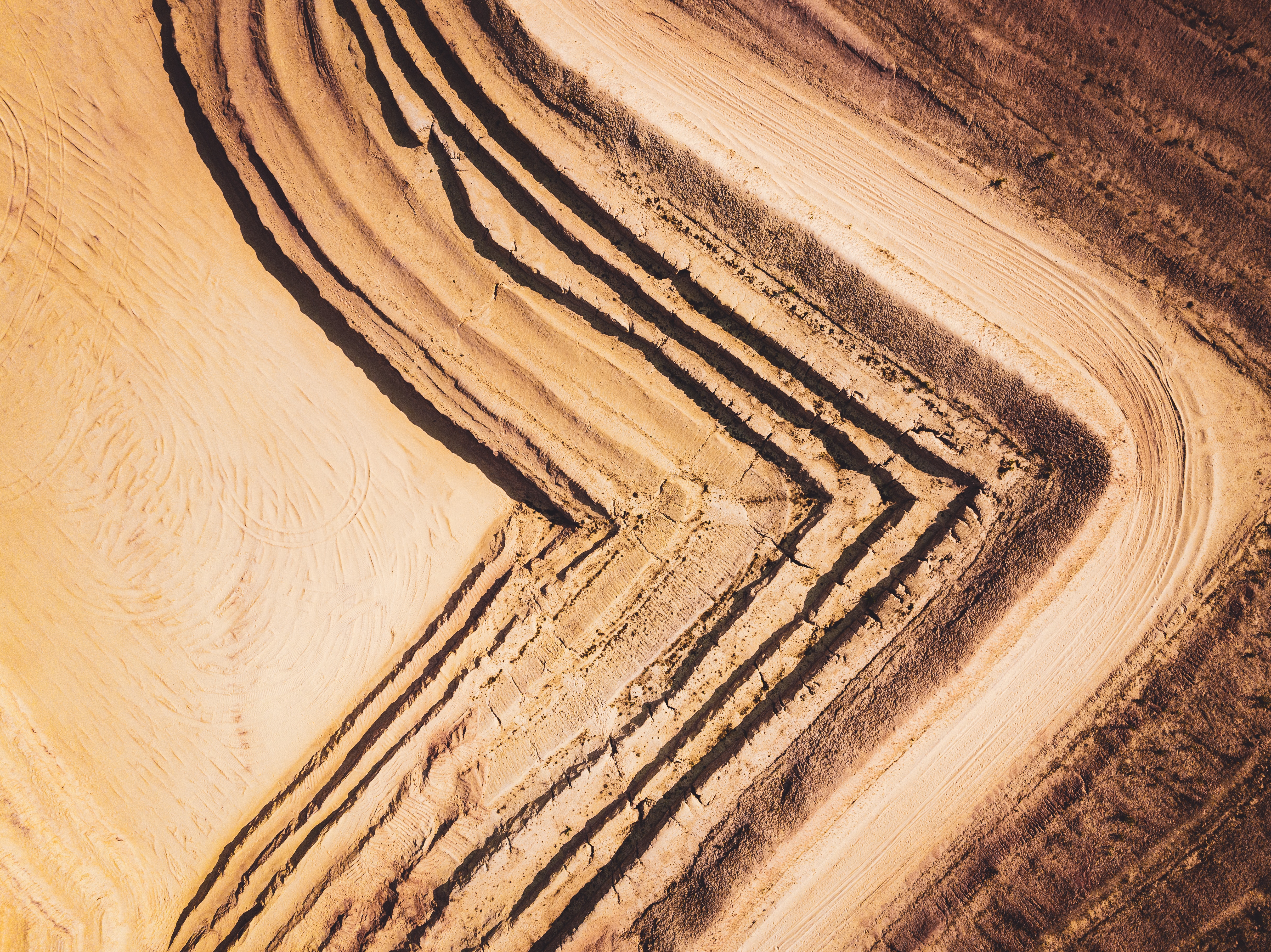 ОҮИТБС Стандарт 2023
ОҮИТБС-ын стандарт нь оролцогч талуудын хэрэгцээ, өөрчлөгдөж буй дэлхийн нөхцөл байдалд нийцүүлэн боловсронгуй болсон. 
Шинэ, боловсронгуй болсон заалтууд нь улс орнуудад байгалийн баялгийн засаглалтай холбоотой өнөөдөр хамгийн тулгамдсан сорилтод хариу өгөх боломжийг олгож байна.
[Speaker Notes: ОҮИТБС-ын стандарт нь ил тод байдлыг нэмэгдүүлэх, хариуцлагыг бэхжүүлэх, байгалийн нөөцийн менежментийн талаарх олон нийтийн хэлэлцүүлгийг хөнгөвчлөх замаар сайн засаглалыг дэмжих зорилготой юм.
Арван жилийн өмнө анх нэвтрүүлж эхэлснээс хойш ОҮИТБС-ын стандарт нь засгийн газар, компаниуд юуг хэзээ ил болгох ёстойг зохицуулдаг нийтлэг дүрмийг бий болгосон.
Дараа нь ОҮИТБС-ын стандарт нь оролцогч талуудын хэрэгцээ, өөрчлөгдөж буй дэлхийн нөхцөл байдалд нийцүүлэн боловсронгуй болсон.
ОҮИТБС-ын стандартыг боловсронгуй болгох үйл явц нь ОҮИТБС-ын олон талт зөвлөлөөс сонгогдсон тойргуудад өргөн хүрээтэй зөвлөлдөж, хэлэлцсэний үр дүн юм. Энэхүү үйл явц нь ОҮИТБС-ын стратегийн тэргүүлэх чиглэлийг тусгаж, байгууллагын эрхэм зорилгод үнэнч байх замаар ОҮИТБС-ын стандарт нь хамааралтай, хариу үйлдэл үзүүлэхийг баталгаажуулахыг хичээсэн. Зөвлөлдөх уулзалтууд нь мөн ОҮИТБС-ыг хэрэгжүүлэгч 60 орчим улсын дунд ОҮИТБС-ын хэрэгжилтийн уялдаа холбоо, зардлын үр ашиг, өмчлөлийг сайжруулах талаар оролцогч талуудын саналыг авах зорилготой байв.]
Гол сэдэвчилсэн чиглэлүүд
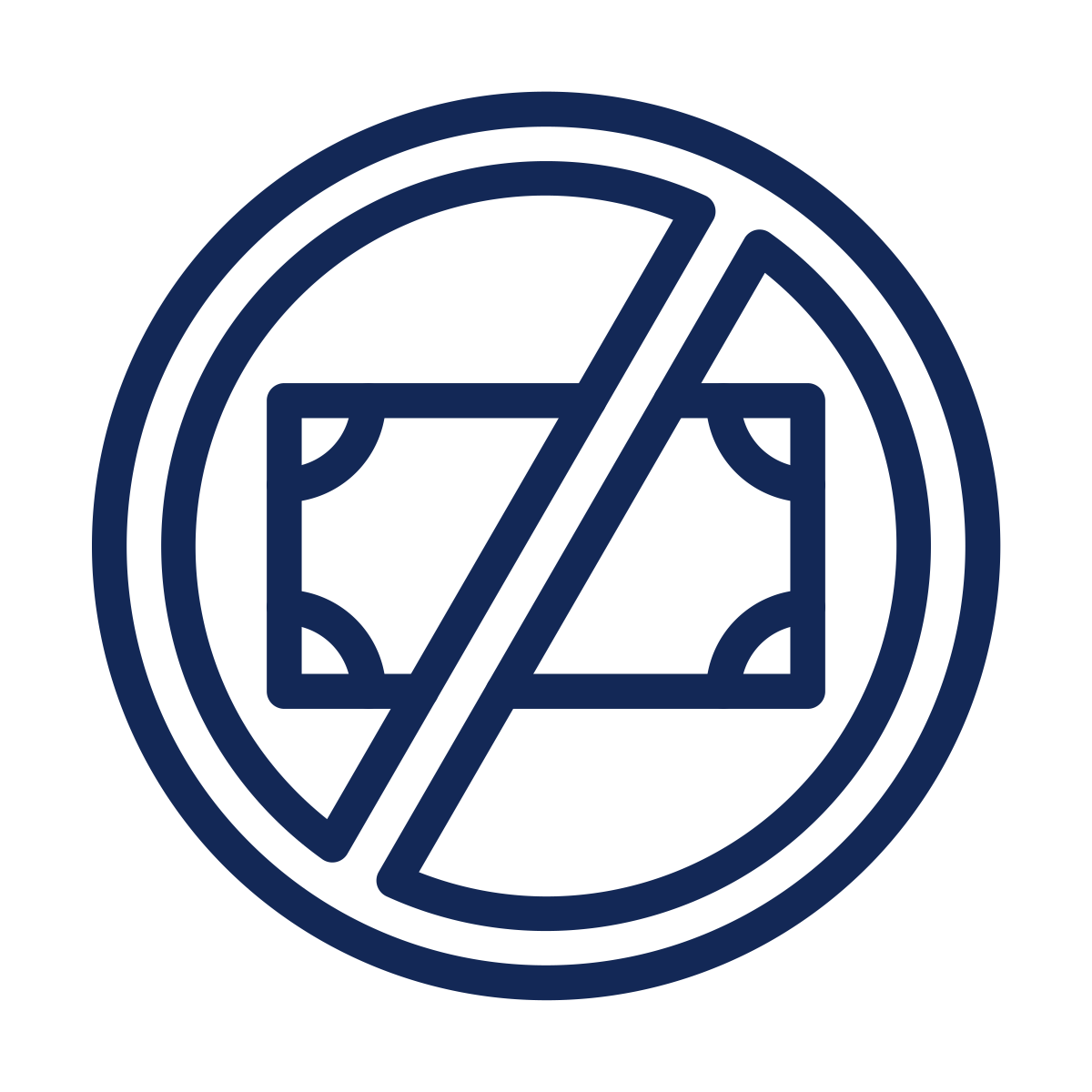 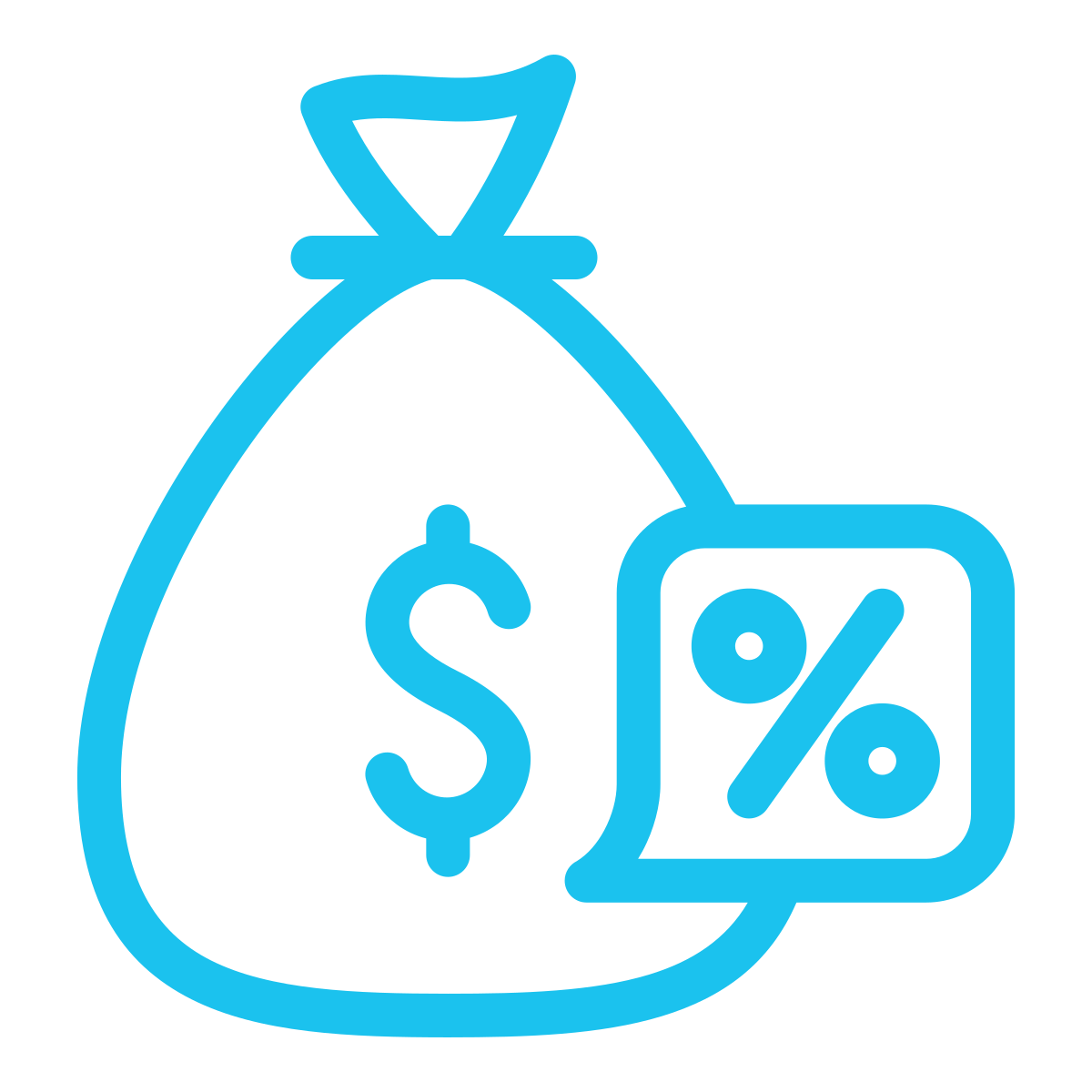 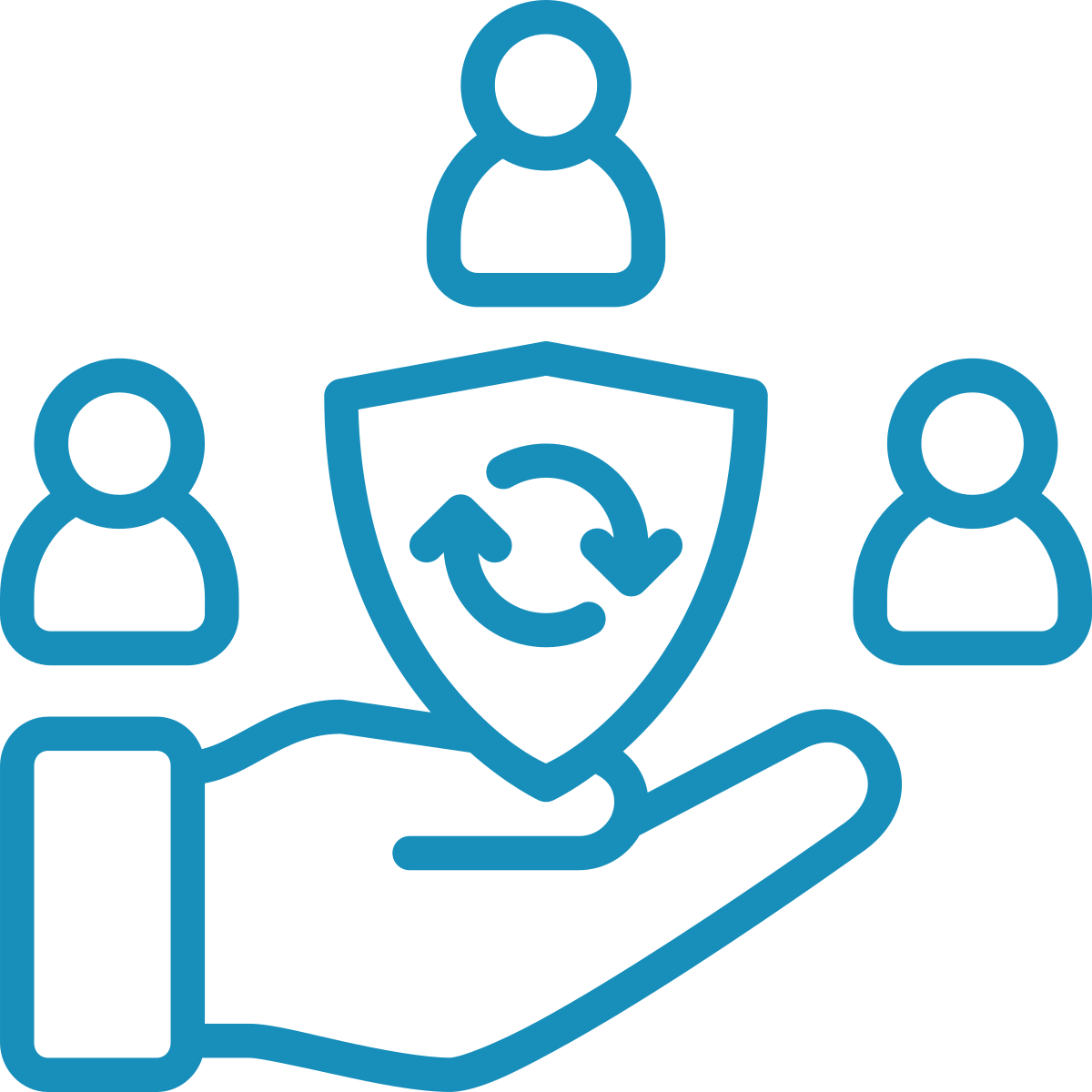 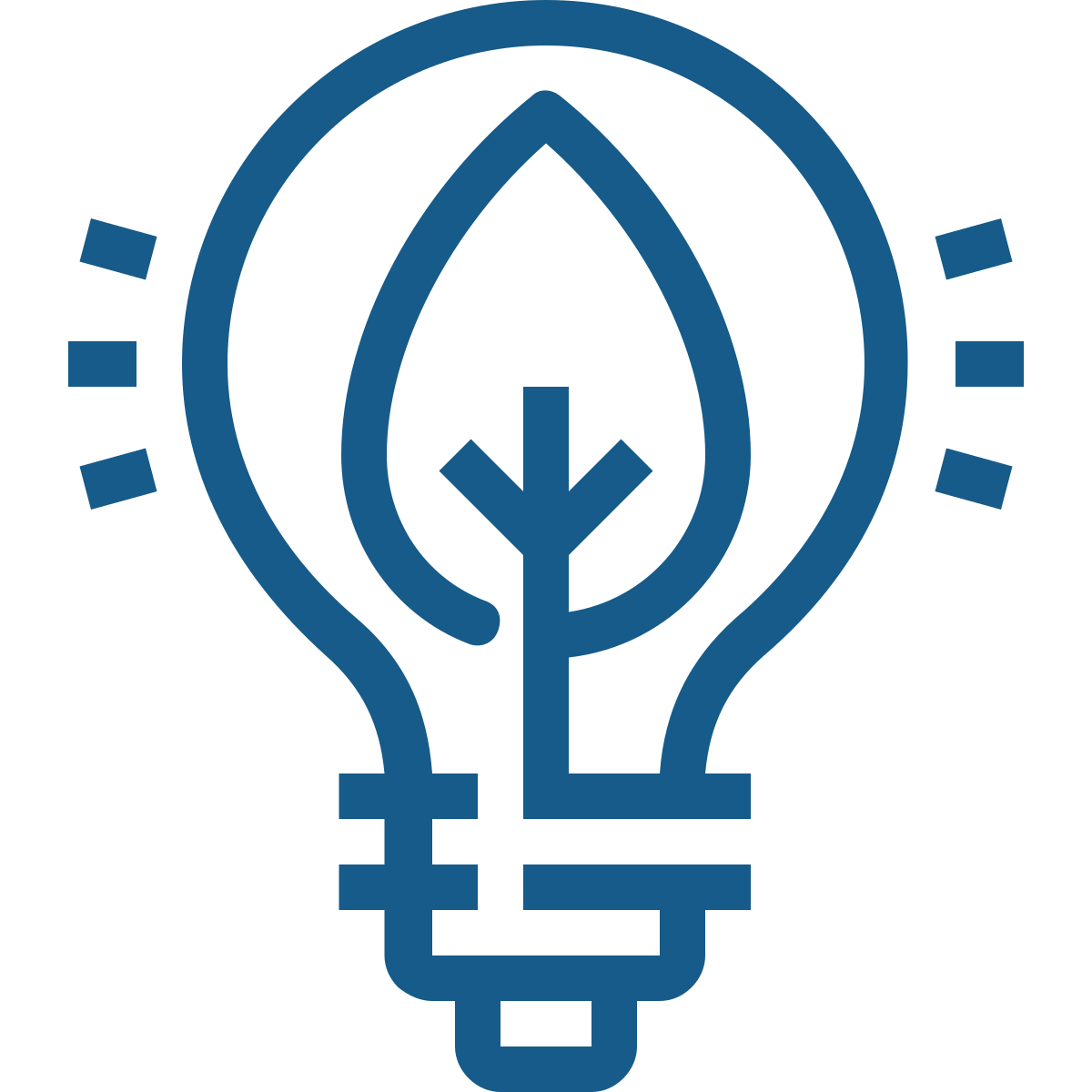 Орлого төвлөрүүлэлт
Авлигын эсрэг
Эрчим хүчний шилжилт
Жендер, нийгмийн болон байгаль орчны асуудал
[Speaker Notes: 2023 оны ОҮИТБС-ын стандарт нь дөрөв дэх удаагаа хэвлэгдэж байгаа бөгөөд өнөөдөр байгалийн баялгийн засаглалтай холбоотой хамгийн тулгамдсан сорилтод хариу арга хэмжээ авах боломжийг улс орнуудад олгох хэд хэдэн шинэ, боловсронгуй заалтуудыг багтаасан болно.
Эдгээр нь дөрвөн сэдэвчилсэн чиглэлийг өргөн хүрээнд хамардаг: Авлигатай тэмцэх; эрчим хүчний шилжилт; жендэр, нийгэм, байгаль орчны асуудал; болон орлого цуглуулах.
ОҮИТБС-ын стандартын шинэ хувилбар нь үндэсний тэргүүлэх зорилтуудтай уялдсан засаглалын гол асуудлуудыг шийдвэрлэх, олон нийтийн хэлэлцүүлгийг дэмжихэд үндэсний олон талт бүлгүүд гүйцэтгэх чухал үүргийг мөн онцлон тэмдэглэв.]
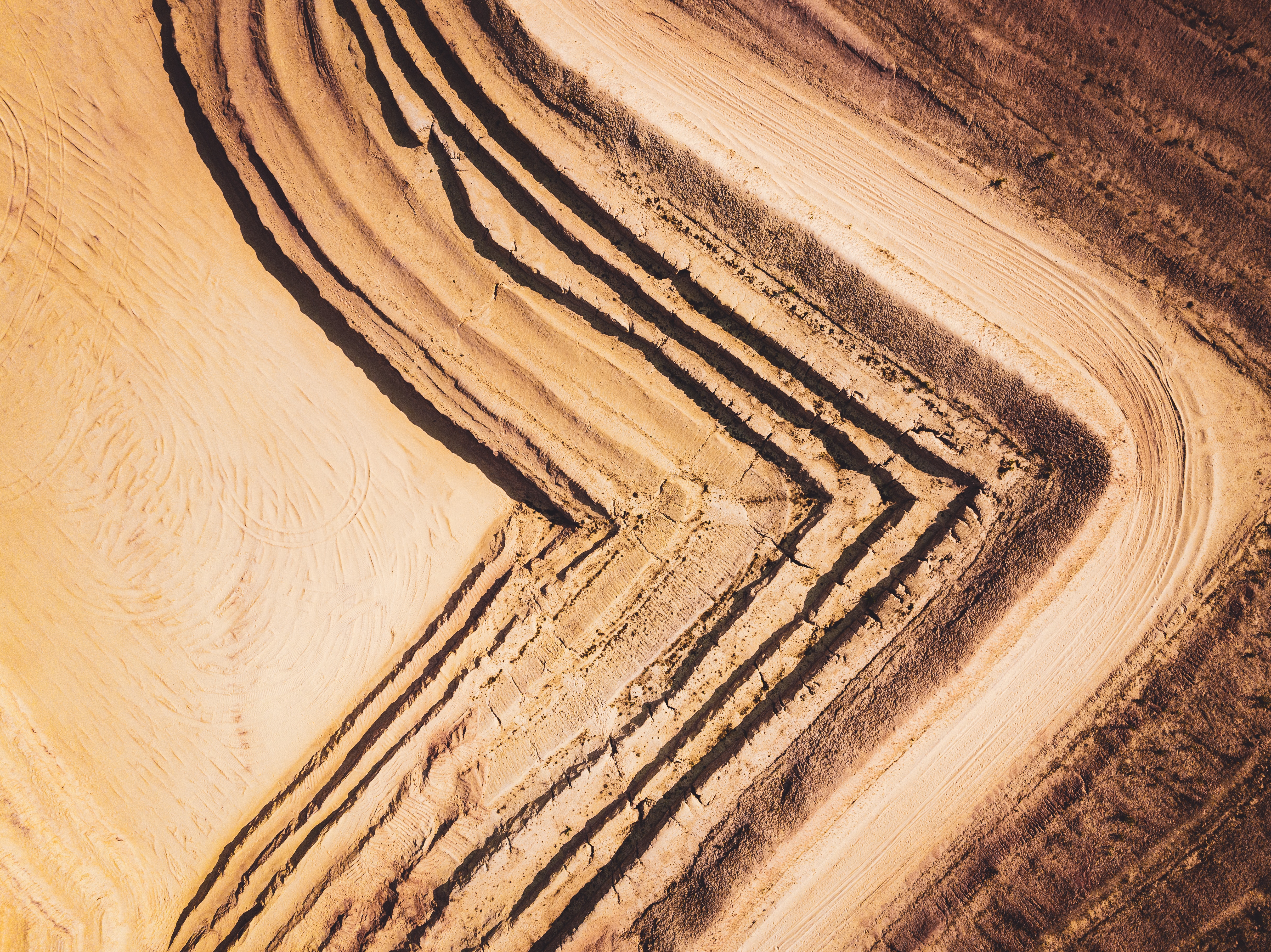 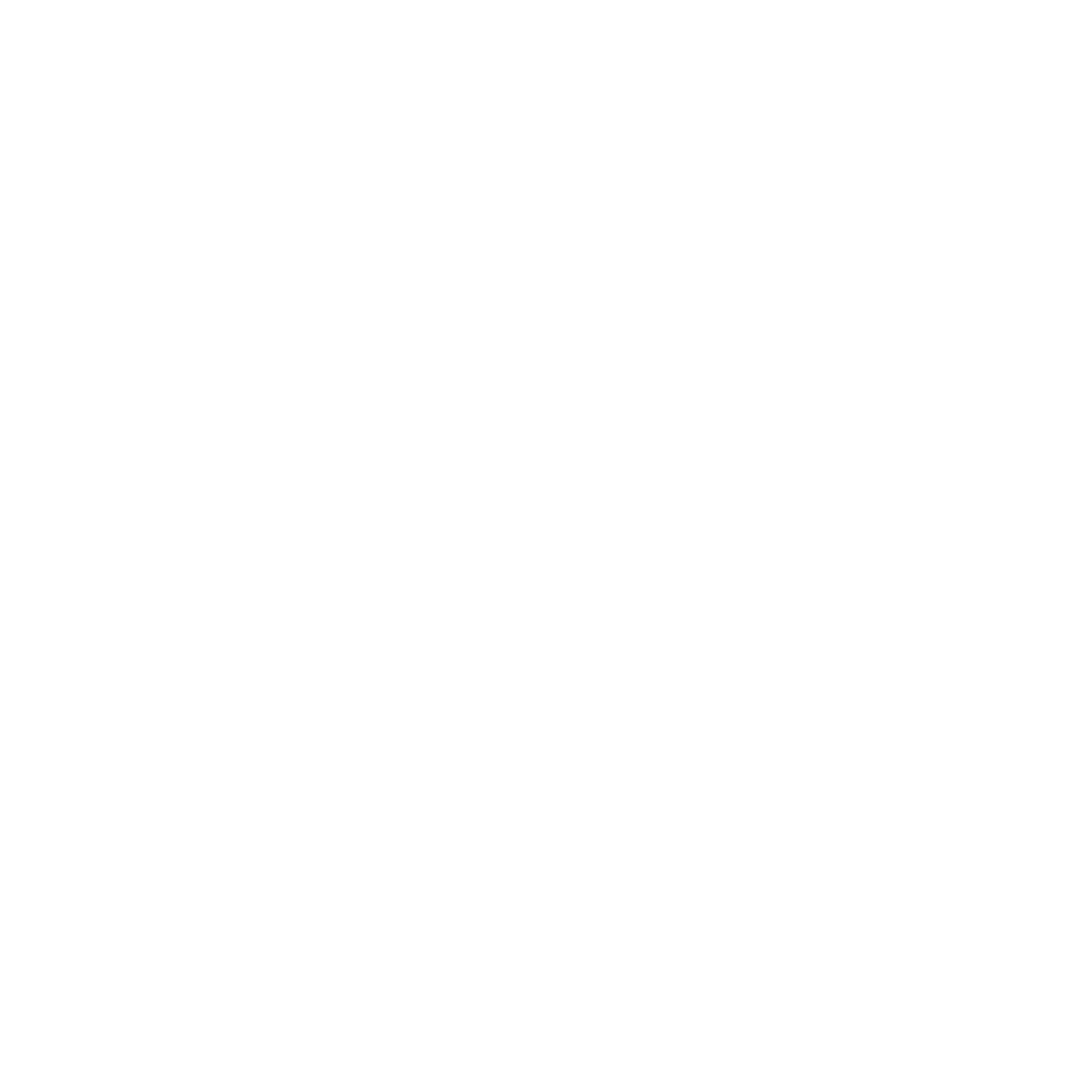 Авлигын эсрэг
Шинэ заалтууд нь байгалийн баялгийн салбар дахь авлигын эрсдэлийг тодорхойлж, шийдвэрлэхийн тулд ОҮИТБС-ын дэд бүтцийг ашиглах улс орон, компаниудын боломжийг сайжруулах юм.
[Speaker Notes: 2020 оноос хойш ОҮИТБС нь байгалийн баялгийн салбар дахь авлига, засаглалын эрсдэлийг арилгахад ОҮИТБС-ыг хэрэгжүүлэх онцгой боломжийг хүлээн зөвшөөрч, авлигатай тэмцэх ажлыг эрчимжүүлж байна.
ОҮИТБС-ын 2023 оны стандартад анх удаа ОҮИТБС-ын хэд хэдэн шаардлагын зорилго авлигатай тэмцэх асуудлыг тодорхой тусгасан болно.
Үүнд ОҮИТБС-ыг хэрэгжүүлэгч орнуудад тайлагнах дарамт шахалтгүйгээр олборлох салбарын өртгийн сүлжээний авлигад өртөмтгий салбаруудыг тодорхойлоход туслах заалтуудыг багтаасан болно.
Түүнчлэн ОҮИТБС-ын тайлан гаргахад оролцож буй бүх компаниуд авлигатай тэмцэх бодлогоо ил болгох төлөвтэй байна.]
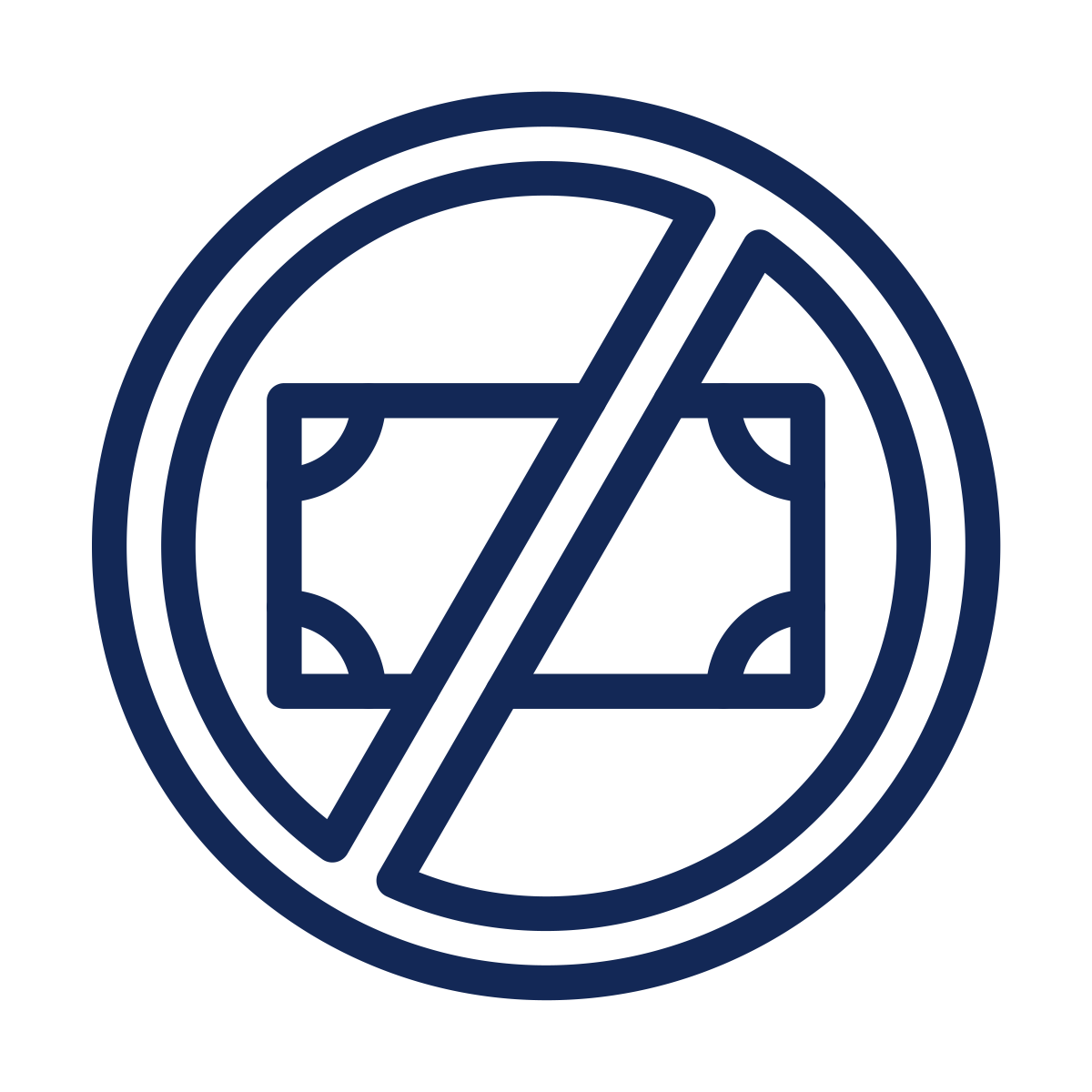 ОҮИТБС-ын зорилтууд болон олон талт бүлгийн ажилд авлигатай тэмцэх асуудлыг тусгах
Шаардлагууд 1.4, 1.5, 2.1 ба 7.1
ОҮИТБС-ын зарим шаардлагын зорилго нь авлигын эрсдэлийг (тухайлбал, тусгай зөвшөөрөл олгох, эцсийн өмчлөл зэрэг) шийдвэрлэх шаардлагатай гэж заасан байдаг.
ОҮИТБС-ын хэрэгжилт нь авлигатай тэмцэх хүчин чармайлтыг бэхжүүлж, үндэсний хэмжээнд хамааралтай бусад засаглалын асуудлыг шийдвэрлэхэд илүү анхаарал хандуулахын тулд олон талт талууд олборлох салбарын засаглалтай холбоотой асуудлыг авч үзэх шаардлагатай.
[Speaker Notes: ОҮИТБС-ын зарим шаардлагуудын зорилгын хүрээнд газрын тос, байгалийн хий, уул уурхайн салбар дахь авлигын эрсдэлийг шийдвэрлэх шаардлагатай байгааг ОҮИТБС-ын стандартад тусгай зөвшөөрөл олгох, бенефициар өмчлөх зэрэг шаардлагуудын хүрээнд тодорхой заасан байдаг. 
ОҮИТБС-ын хэрэгжилт нь авлигатай тэмцэх хүчин чармайлтыг бэхжүүлж, үндэсний хэмжээнд хамааралтай бусад засаглалын асуудлыг шийдвэрлэхэд илүү анхаарал хандуулахын тулд олон талт бүлгүүд олборлох салбарын засаглалтай холбоотой асуудлууд, тэр дундаа авлигатай холбоотой асуудлуудыг авч үзэх шаардлагатай.]
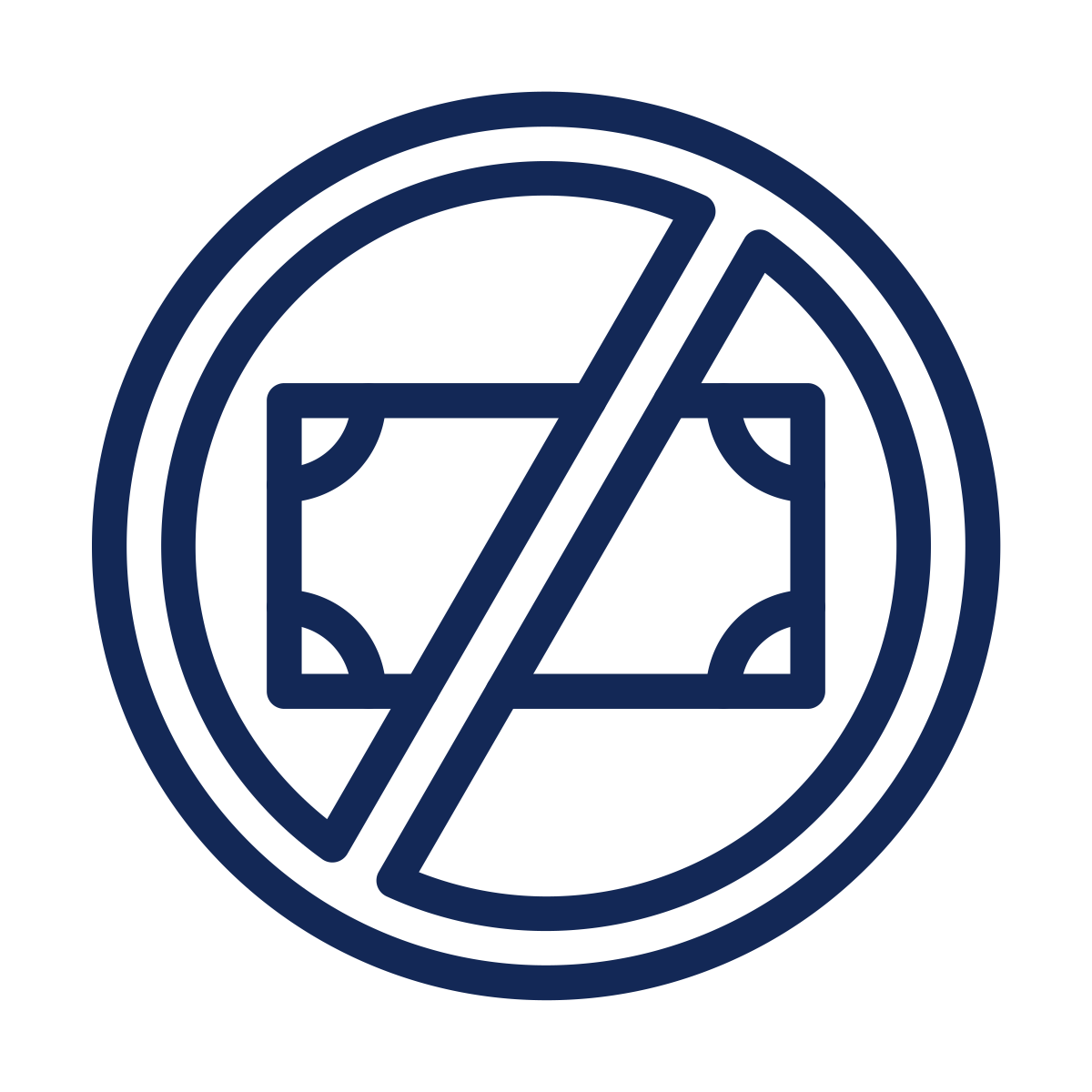 Компаниудын авлигатай тэмцэх бодлого, үйл ажиллагааг ил тод болгох
Шаардлагууд 1.2 ба 2.6
Тайлан гаргаж буй бүх аж ахуйн нэгжүүд, төрийн өмчит аж ахуйн нэгжүүд авлигын эсрэг бодлогоо нийтлэх явдал нь хүлээлттэй байна.  
Олон талт оролцогчдын бүлгүүдэд оролцож буй компаниуд нарийн шалгалтын үйл явцад оролцох ёстой.
ТӨК нь  хамтран ажилладаг төлөөлөлгч, эсхүл зуучлагч, ханган, нийлүүлэгч, туслан гүйцэтгэгч нарынхаа эцсийн өмчлөгчдийг ил тод болгоно.
[Speaker Notes: ОҮИТБС-ын стандарт нь компаниудын авлигын эсрэг хамгаалалтыг гэрэлтүүлэх шинэ шаардлагуудыг нэвтрүүлсэн. Төрийн өмчит аж ахуйн нэгжүүдийг оролцуулаад бүх тайлагнадаг компаниуд авлигын эрсдэлийг хэрхэн удирдаж байгаа, тэр дундаа ашиг хүртэх өмчлөлийн мэдээллийг ашиглах тухай авлигын эсрэг бодлогыг нийтлэх төлөвтэй байна.
Нэмж дурдахад олон талт оролцогчдын бүлгүүдэд оролцдог компаниуд ОҮИТБС-ын үйл явцын нэгдмэл байдлыг бэхжүүлэхийн тулд нарийн шалгалтын үйл явцад оролцох ёстой.
Төрийн өмчит аж ахуйн нэгжүүд боломжтой бол өөрийн төлөөлөгч, зуучлагч, ханган нийлүүлэгч, гүйцэтгэгчийнхээ ашиг хүртэгч эзэмшигчийн хэн болохыг ил тод болгохыг дэмжинэ.
Эдгээр тодруулга нь улс төрийн нөлөөнд автсан хүмүүс (PEP) болон бусад ашиг сонирхлын зөрчлийг илрүүлэхэд тусалдаг.]
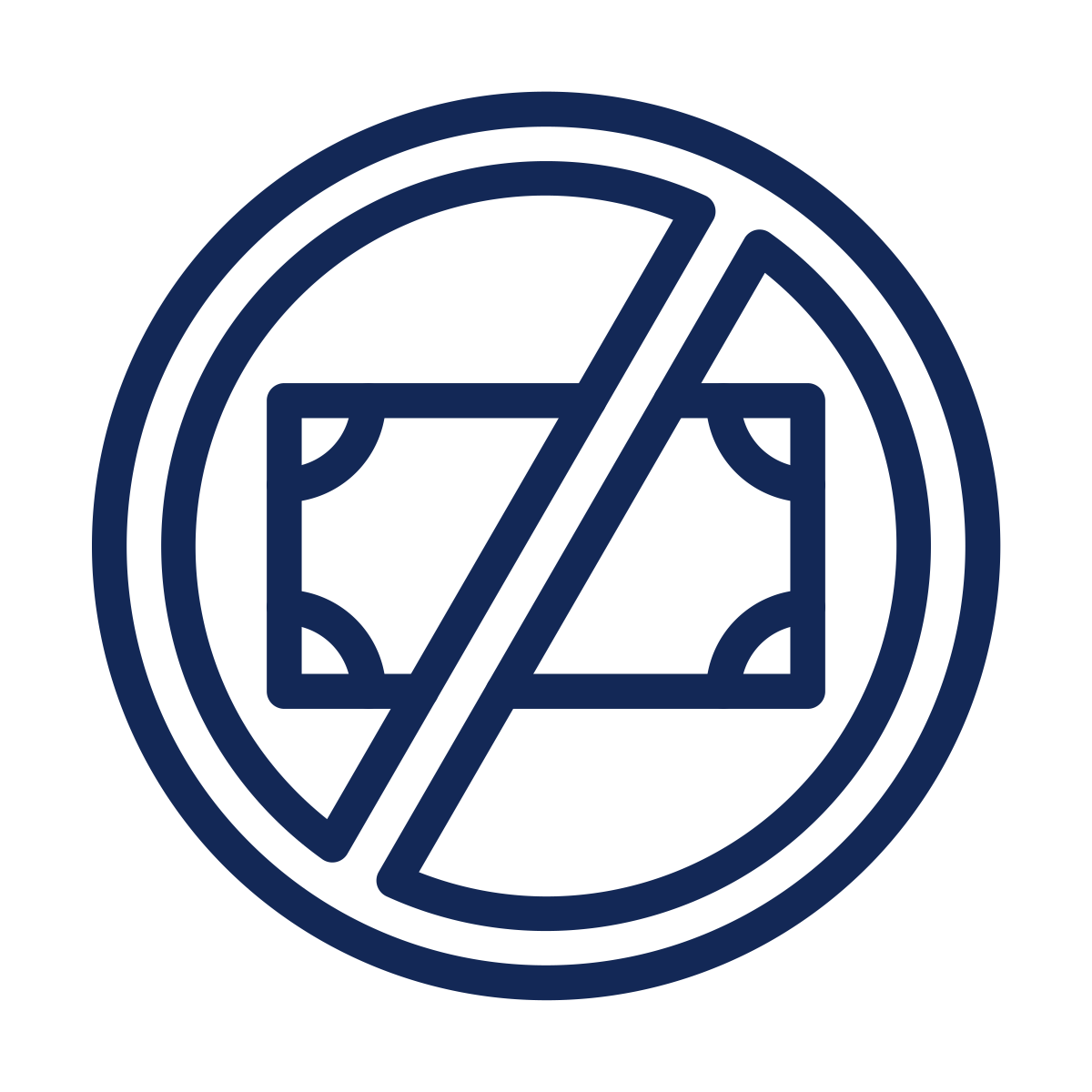 Эцсийн өмчлөгчөөх тооцох, мэдээлэх эзэмшлийн босго
Шаардлага 2.5
Улс орнууд 10% ба түүнээс доош өмчлөлийн босго тогтоохыг зөвлөж байна
Улс орнууд аливаа компанид шууд болон шууд бусаар ашиг сонирхлыг эзэмшдэг улс төрд нөлөө бүхий этгээд (PEP) өмчийн түвшингээс үл хамааран ил болгохыг компаниудаас шаардах шаардлагатай.
[Speaker Notes: Газрын тос, байгалийн хий, уул уурхайн компаниудын ашиг хүртэгч эзэмшигчдийн талаар мэдээлэх босго бага байх нь олон нийтэд байгалийн баялгаас хэн ашиг хүртэх талаар илүү өргөн хүрээтэй ойлголттой болох боломжийг олгодог.
ОҮИТБС-ын стандарт нь одоо улс орнуудыг 10% ба түүнээс доош өмчлөлийн босго тогтоохыг дэмждэг.
Энэ нь тухайн компанийн хувьцааны энэ болон түүнээс дээш хувийг шууд болон шууд бусаар эзэмшиж байгаа аливаа иргэнийг ашиг хүртэгч өмчлөгчөөр тодруулна гэсэн үг.
Улс орнууд тухайн компанид шууд болон шууд бусаар хувь эзэмшдэг улс төрд нөлөө бүхий этгээдийг (PEP) өмчлөлийн түвшингээс үл хамааран ил болгохыг компаниудаас хүсэх шаардлагатай.
Эдгээр тодруулга нь ашиг сонирхлын зөрчлийг илрүүлэхэд чухал ач холбогдолтой. Өмчлөлийн сүлжээг бүрэн тоймлон харуулахын тулд компаниуд өөрсдийн өмчлөлийн бүтцийг ил тод болгохыг зөвлөж байна.]
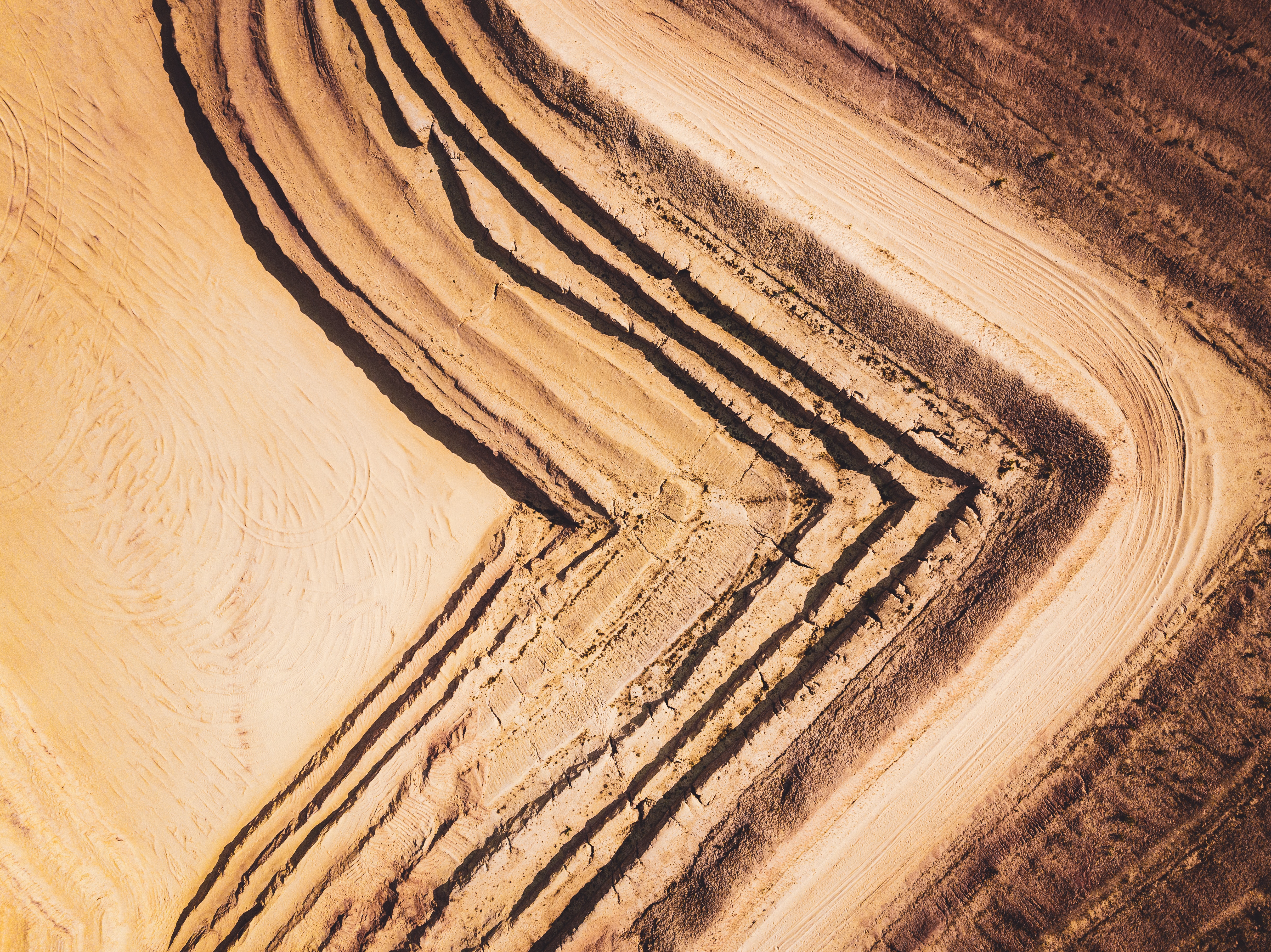 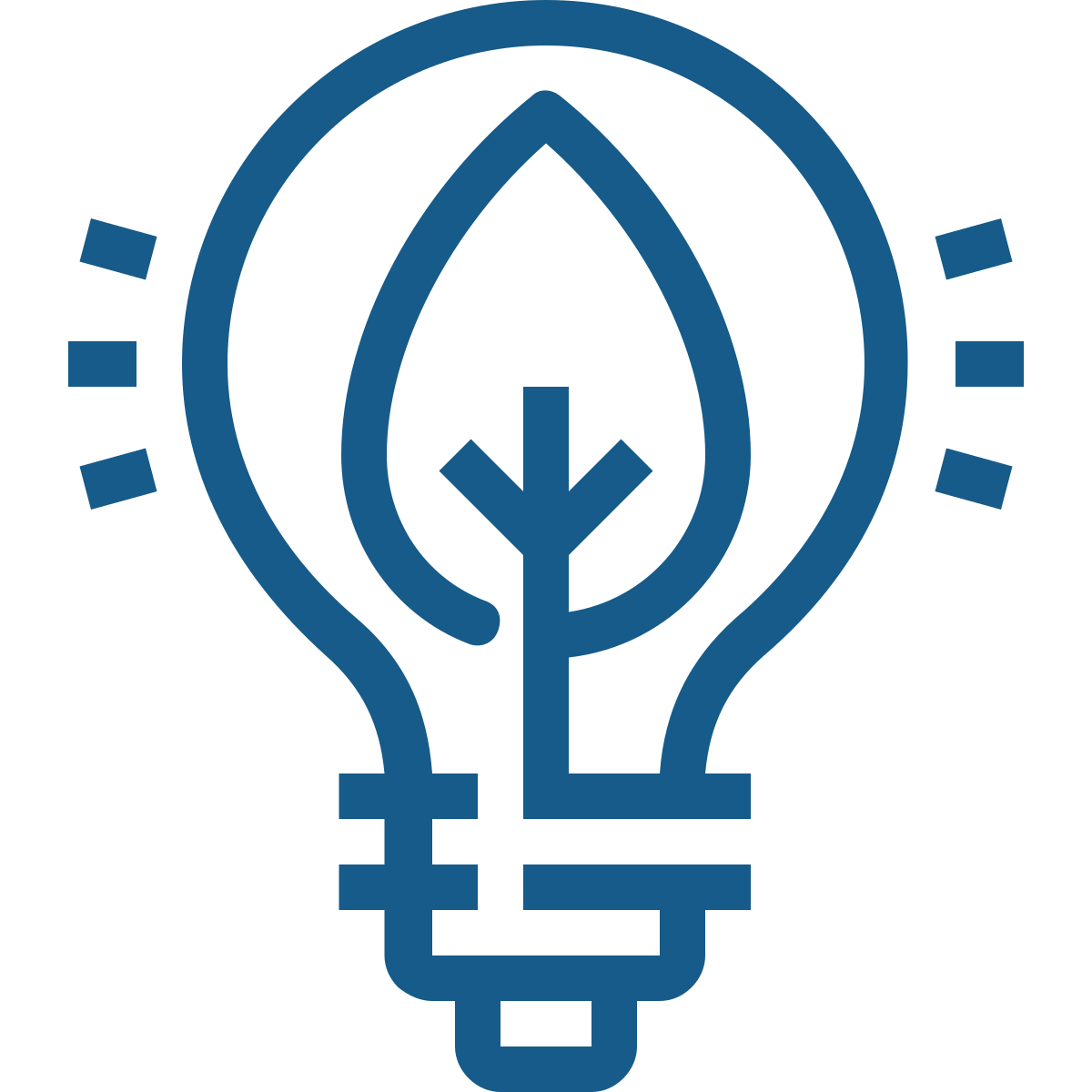 Эрчим хүчний шилжилт
Шинэ заалтууд нь эрчим хүчний шилжилтийн нөлөөг ил болгох, олон нийтийн хэлэлцүүлгийг дэмжих, холбогдох бодлогыг ил болгох, зах зээлийн янз бүрийн нөхцөл байдлаар тооцсон газрын тос, хий, ашигт малтмалын хүлээгдэж буй орлогыг ил болгох хэрэгтэй.
[Speaker Notes: The global shift to a low-carbon economy has an impact across the entire extractive sector value chain, from how licenses are awarded to how public revenues will be affected. 
The energy transition is reshaping the kinds of data, disclosures and dialogue required to support accountability and good governance of the natural resource sector. 
Since 2020, the EITI has been taking steps to better reflect considerations related to the energy transition and its impact on resource-rich countries. 
Recognising the energy transition as a cross-cutting issue, the 2023 EITI Standard supports disclosures and public debate on the impacts of the energy transition on their extractive sectors and national economies.  
While not mentioned here, many other refinements to the EITI Standard are also relevant from an energy transition perspective, such as production and exports.]
Эрчим хүчний шилжилтийн бодлогын талаарх ойлголтыг нэмэгдүүлэх
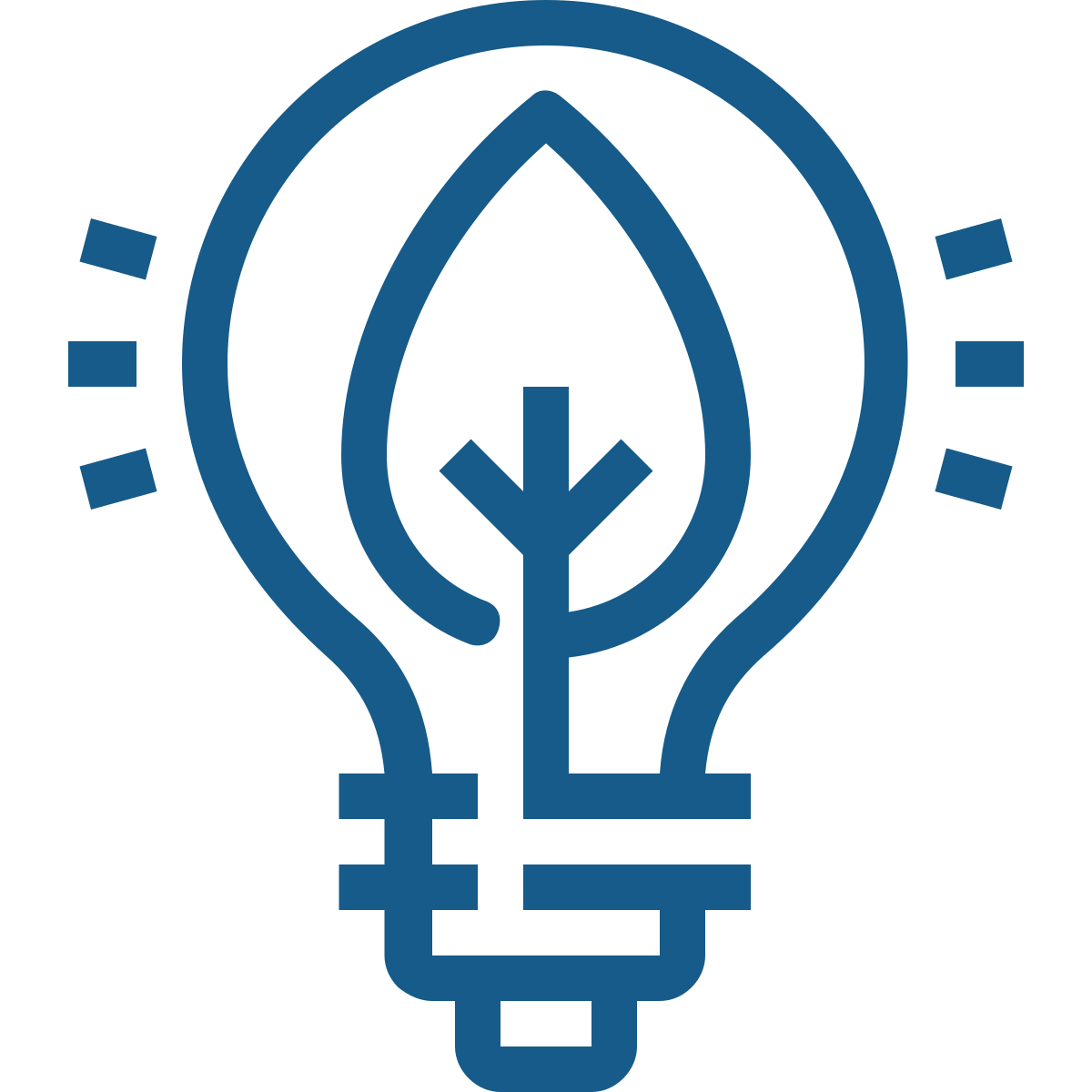 Шаардлага 2.1
Улс орнуудын эрчим хүчний шилжилттэй холбоотой амлалт, бодлого, төлөвлөгөөгөө ил болгох шаардлагатай
Тухайн салбарт хамааралтай төрийн татаасыг ил тод болгохыг улс орнууд дэмжиж байна
Улс орнууд нүүрстөрөгчийн үнэ тогтоох механизм, нүүрстөрөгчийн татвар, мөн хийгдэж буй аливаа шинэчлэлийн хураангуй мэдээллийг ил тод болгохыг хөхүүлэн дэмжиж байна.
[Speaker Notes: 2023 оны ОҮИТБС-ын стандарт нь эрчим хүчний шилжилттэй холбоотой засгийн газрын бодлого газрын тос, байгалийн хий, уул уурхайн салбарт үзүүлэх нөлөөллийн талаарх олон нийтийн ойлголтыг нэмэгдүүлэх шинэ шаардлагуудыг нэвтрүүлсэн.
Эдгээр тодруулга нь тухайн улс шилжилтийн үед бэлэн байгаа эсэх талаар олон нийтийн хэлэлцүүлэгийн үндэс болно.
Тухайн салбарт хамааралтай төрийн татаасыг ил тод болгохыг улс орнууд дэмжиж байна.
Улс орнууд нүүрстөрөгчийн үнэ тогтоох механизм, нүүрстөрөгчийн татвар, мөн хийгдэж буй аливаа шинэчлэлийн хураангуй мэдээллийг ил тод болгохыг хөхүүлэн дэмжиж байна.]
Лиценз олголт болон нөөцийн тухай ойлголт
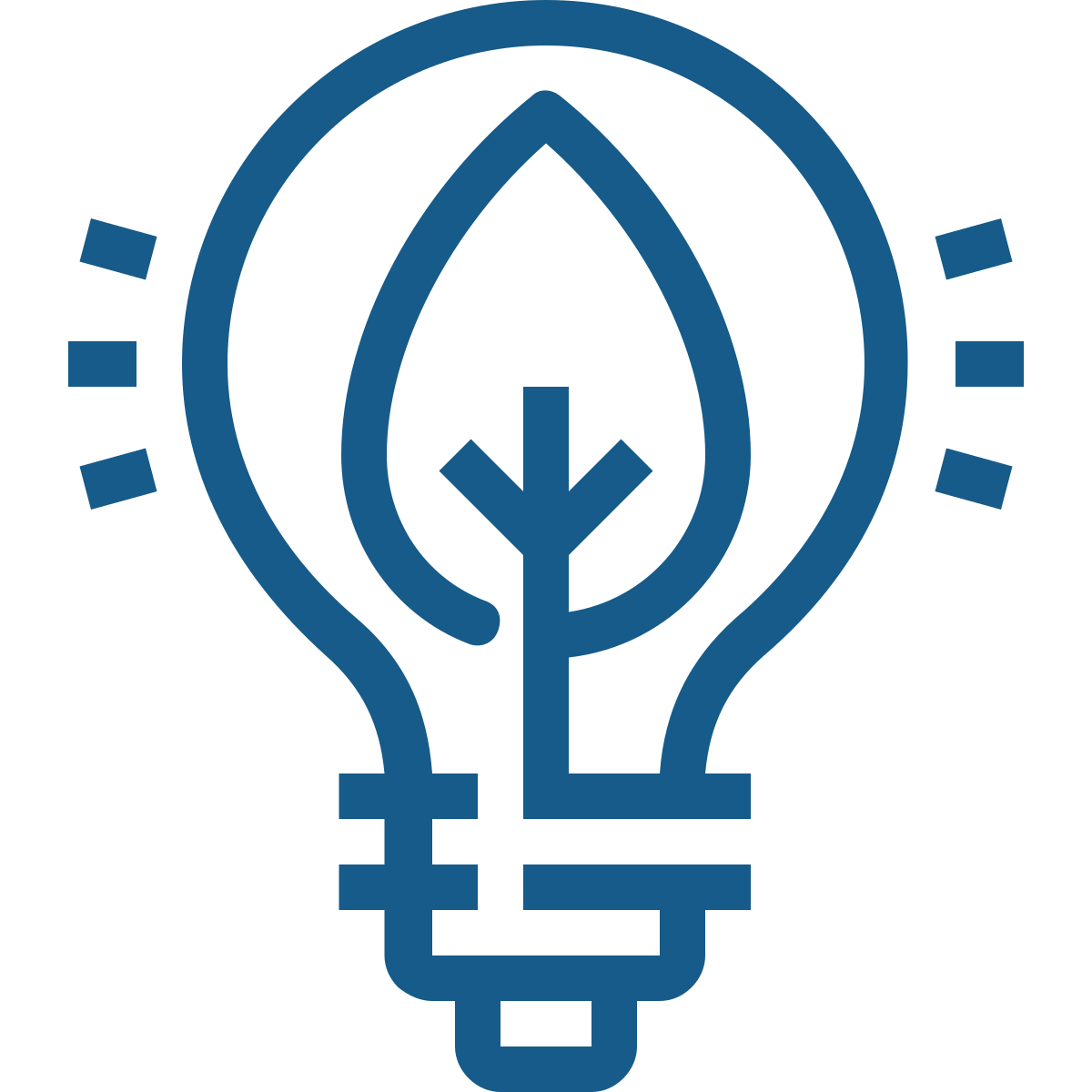 Шаардлагууд 2.2 ба 3.1
Улс орнууд уул уурхайн лицензийг хурдан шуурхай авах үндэслэл, лиценз олгох үйл явцын нарийвчилсан мэдээллийг баримтжуулах шаардлагатай.
Улс орнуудын газрын тос, байгалийн хий, ашигт малтмалын батлагдсан нөөцөө ил тод болгохыг уриална.
[Speaker Notes: Лиценз олголт:
Эрчим хүчний шилжилтэд шаардлагатай ашигт малтмалын нөөцийг олж авах уралдаан нь ашиглалтын лиценз олгох үйл явцыг хурдасгахад хүргэдэг.
2023 оны ОҮИТБС-ын стандарт нь улс орнууд лиценз олголтыг хурдасгах үндэслэл, үйл явцын дэлгэрэнгүйг баримтжуулахыг шаарддаг.
Энэ нь хамгаалалтын арга хэмжээг хэрэгжүүлэхэд тусална.
Нөөц:
Улс орнуудад  газрын тос, байгалийн хий, ашигт малтмалын батлагдсан нөөцөө ил болгохыг дэмжинэ.
Эдгээр ил тод мэдээлэл нь хатуу түлшний талаарх болон нүүрстөрөгч бага ялгаруулах технологид ашиглагдаж буй ашигт малтмалын талаарх олон нийтийн ойлголтыг нэмэгдүүлсэнээр  эрчим хүчний шилжилтийн эдийн засагт үзүүлэх нөлөөллийн талаарх ойлголтыг өгч чадна.
Энэхүү өгөгдөл нь хатуу түлшний нөөцтэй улс орнуудын нүүрстөрөгчийн ялгарлын шинжилгээг дэмжих боломжтой юм.]
Ирээдүйн орлогоос юу хүлээж байгааг мэдэх
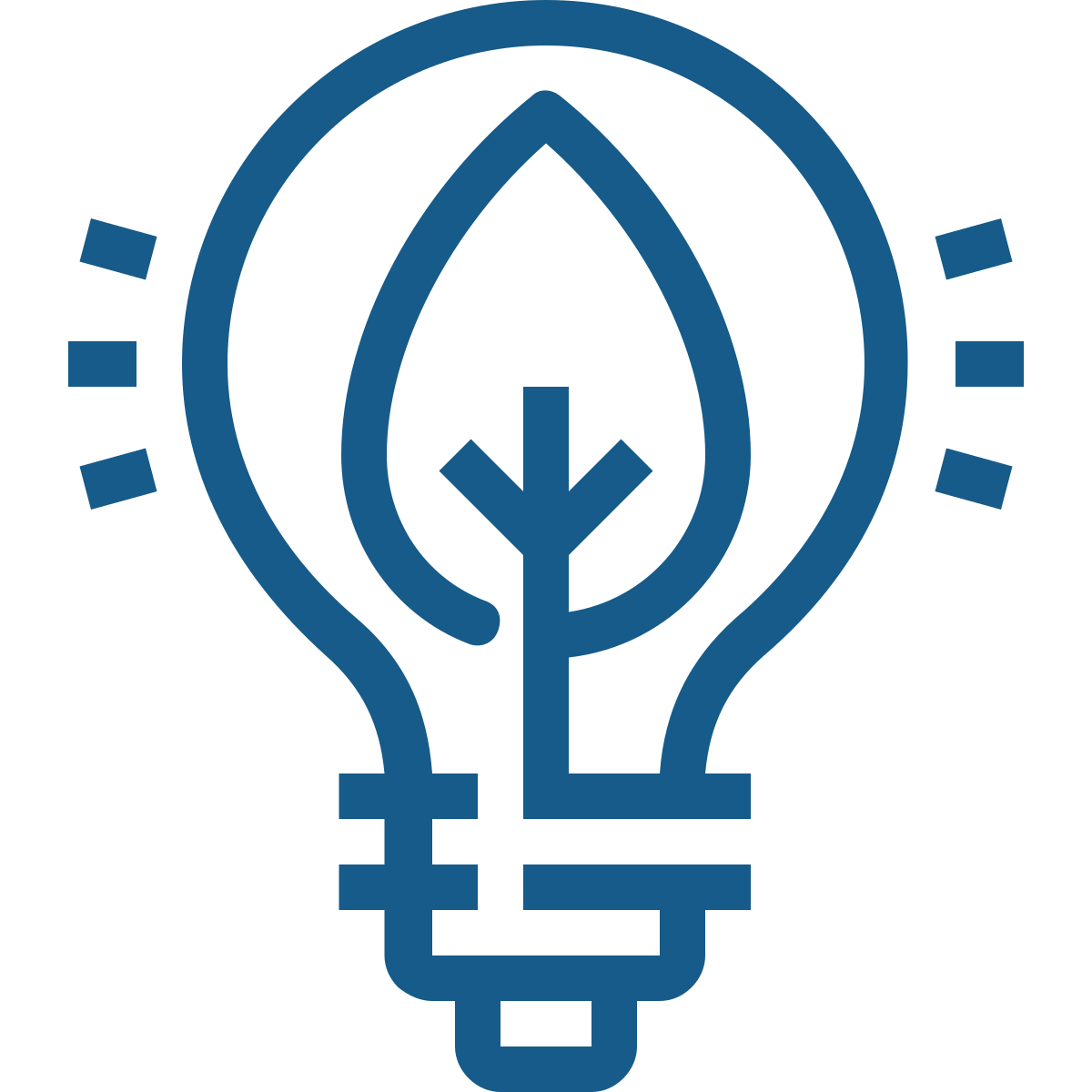 Шаардлагууд 5.3 ба 2.6
Засгийн газрууд орлогын таамаглал, хувилбарууд болон үндсэн таамаглалуудаа ил болгох төлөвтэй байна.
Олон талт бүлгүүдийн хүсэлтийн дагуу ирээдүйн үйлдвэрлэлийн төлөвлөгөөний талаарх мэдээллийг ил болгохыг компаниудад уриалж байна.
ТӨҮГ-ын хөрөнгө оруулалтын шийдвэрүүд нь эрчим хүчний шилжилт болон уур амьсгалын эрсдэлтэй хэрхэн уялдаж байгааг ил тод болгохыг уриалж байна.
[Speaker Notes: Эрчим хүчний шилжилт нь засгийн газрын хатуу түлш, ашигт малтмал, ялангуяа сэргээгдэх эрчим хүчний технологид шаардлагатай орлогод нөлөөлнө.
Засгийн газрууд орлогын таамаглал, хувилбарууд болон үндсэн таамаглалуудаа ил болгох төлөвтэй байна.
Компаниуд олон талт оролцогчдын бүлгийн хүсэлтийн дагуу ирээдүйн үйлдвэрлэлийн төлөвлөгөөний талаарх мэдээллийг ил тод болгох төлөвтэй байна.
Ийнхүү нээлттэй болгосноор эрчим хүчний шилжилтийг зохицуулахад улс орон нь хэр бэлтгэлтэй байгааг ойлгоход нь иргэдэд тусалж, төсвийн орлогын тогтвортой байдлын талаар олон нийтийн хэлэлцүүлэг өрнүүлэх боломжийг олгодог.]
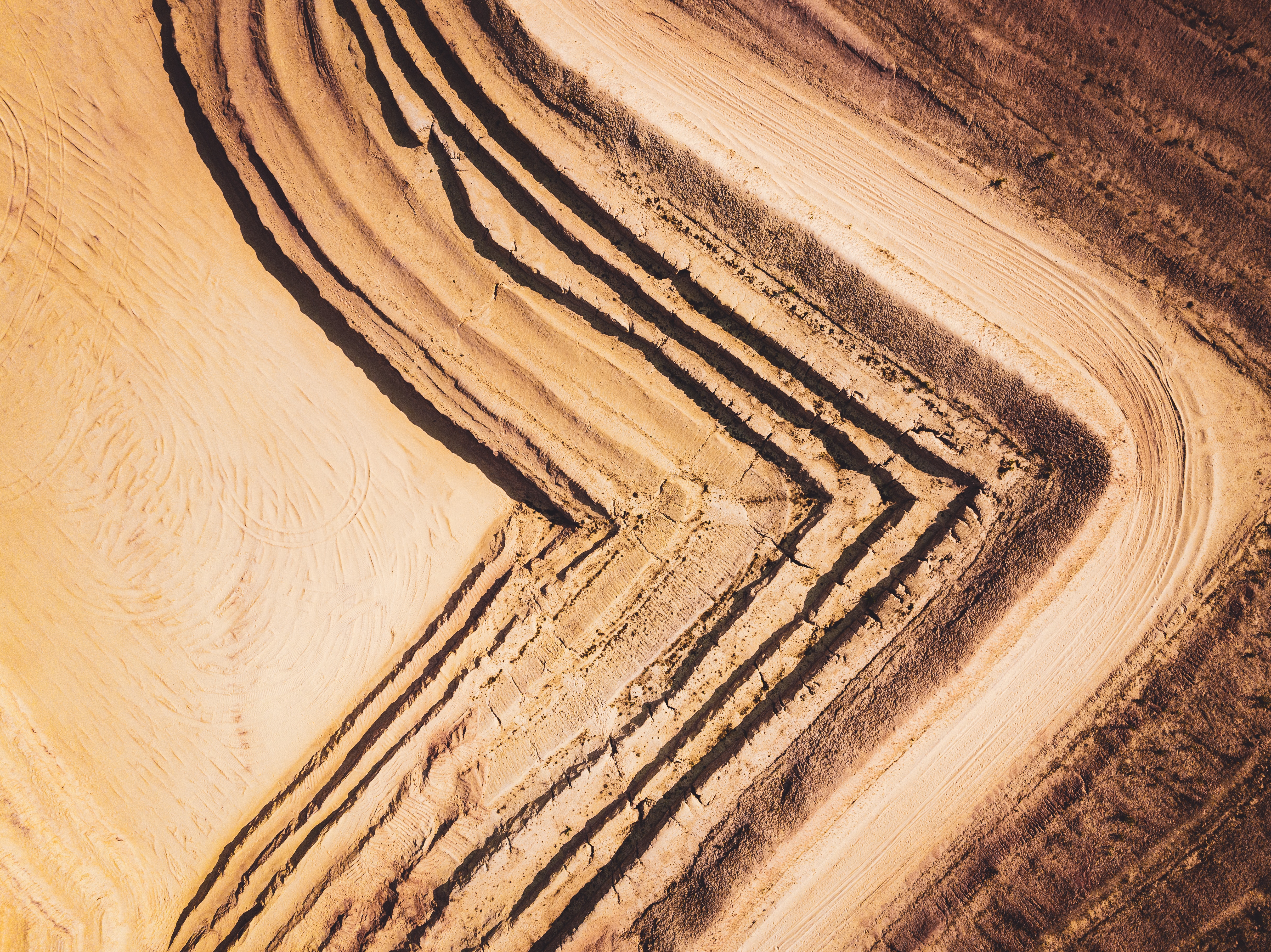 Жендер, нийгэм, байгаль орчин
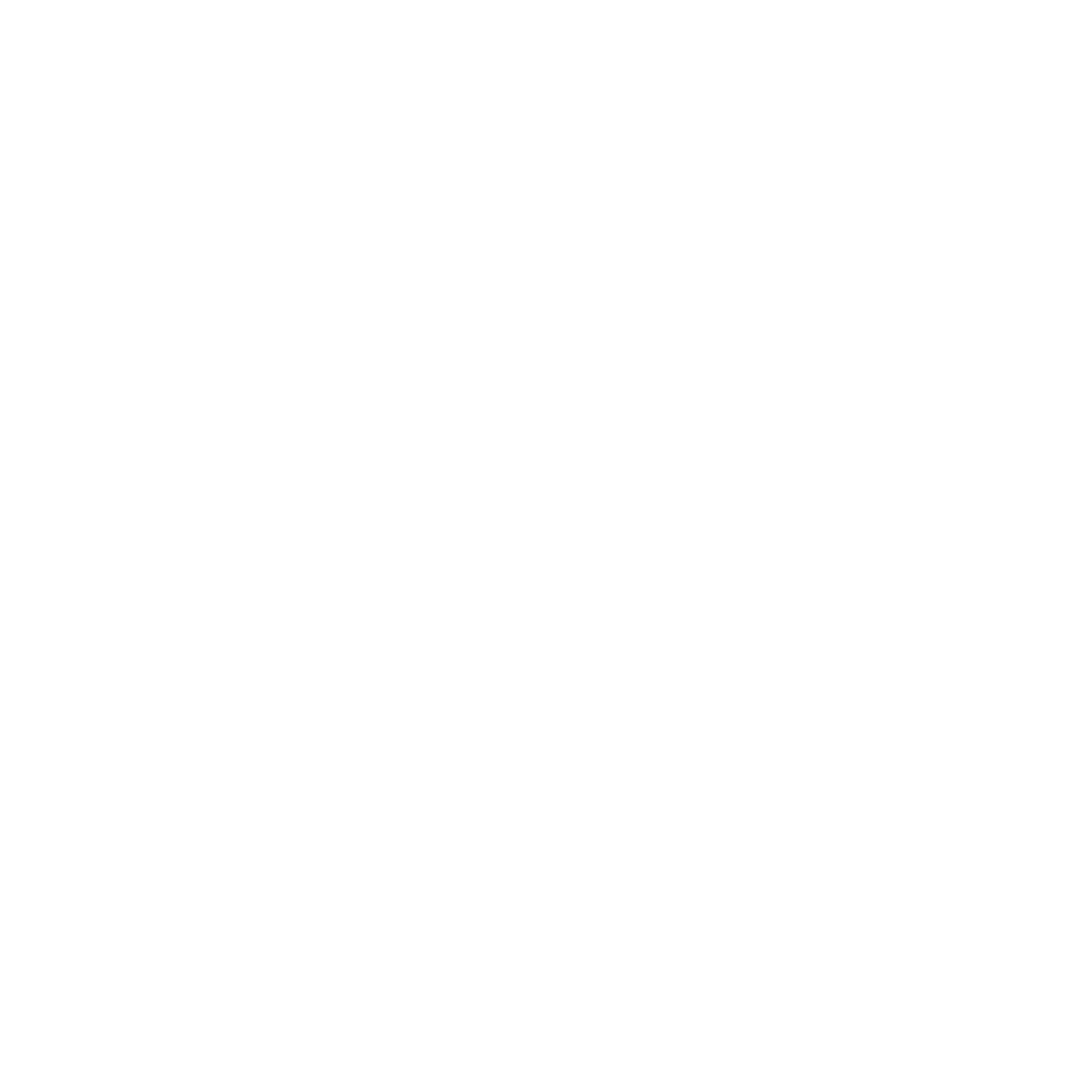 2023 оны ОҮИТБС-ын стандарт нь жендэр, нийгэм, байгаль орчны асуудлыг авч үзсэн шийдвэр гаргах, ил тод илүү олон талт байдлыг дэмжихэд чиглэсэн сайжруулсан заалтуудыг багтаасан болно.
[Speaker Notes: Байгалийн баялгийн салбарт эмэгтэйчүүдийг тэгш оролцох, үр шимийг нь хүртэхэд саад болж буй бүтцийн саад бэрхшээлүүд байдаг.
There are often structural barriers that impede women from equally participating in and benefiting from the natural resource sector. 
Олборлох салбарын засаглалтай холбоотой жендэр, нийгэм, байгаль орчны асуудалд анхаарал хандуулж байгаагийн хариуд 2023 оны ОҮИТБС-ын стандартад олон талт бүлгүүдийн олон талын оролцоог дэмжих, жендэрийн мэдрэмжтэй мэдээллийг ил тод болгох заалтуудыг оруулсан болно.]
Олон нийтийн хэлэлцүүлэг, зөвшөөрлийн талаар мэдээлэх
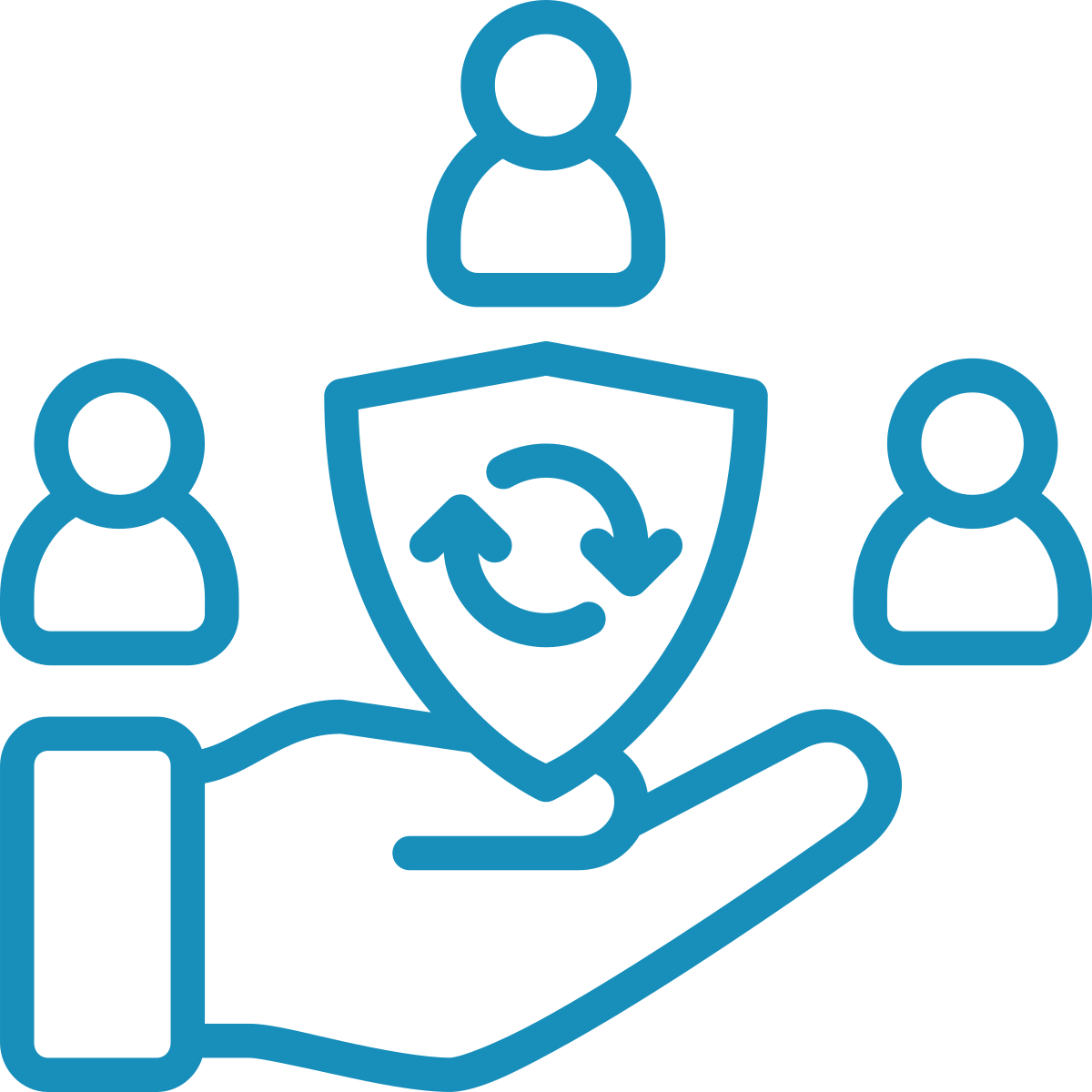 Requirement 2.2
Улс орнууд болон компаниуд ил тод болгож буй мэдээлэл дотор тусгай зөвшөөрөл олгох процессийг зөвлөлдөх үйл явцыг тайлбарласан мэдээллийг ил тод болгох хүсч байна.
[Speaker Notes: Олон оронд олборлох компаниуд газрын тос, байгалийн хий, ашиглалтын лиценз олгохоос өмнө тухайн компани нөлөөлөлд өртсөн ард иргэдтэй зөвлөлдөхийг хуулиар зааж өгсөн байдаг.
Зарим тохиолдолд төслийг урагшлуулахын тулд уугуул иргэдийн үнэ төлбөргүй, урьдчилан, мэдээлэлтэй зөвшөөрөл (FPIC) шаардлагатай байдаг.
2023 оны ОҮИТБС-ын стандартын дагуу улс орнууд болон компаниудад тусгай зөвшөөрөл олгохоос өмнө зөвлөлдөх үйл явцыг тайлбарласан мэдээллийг ил тод болгохыг шаарддаг.]
Нийгэмд үзүүлэх үр өгөөжийн талаарх хүйсээр өгөгдөл мэдээллээ ангилах
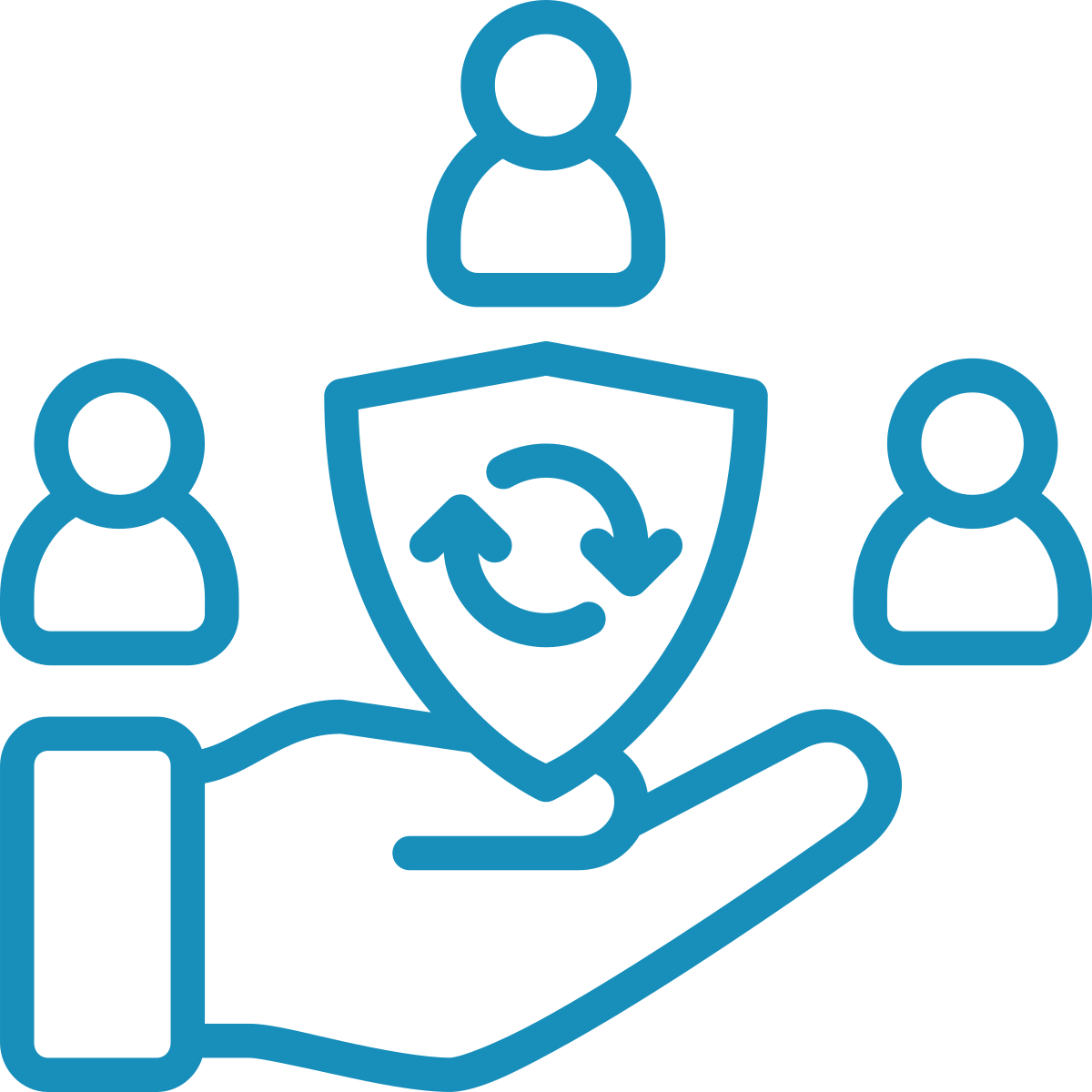 Шаардлагууд 5.2 ба 6.1
Улс орнууд орон нутгийн түвшинд орлогоо хэрхэн удирддаг, тэр дундаа эмэгтэйчүүд болон гадуурхагдсан бүлгүүдийг хэрхэн харгалзан үздэг талаар мэдээлэхийг хөхүүлэн дэмжинэ.
[Speaker Notes: Газрын тос, байгалийн хий, уул уурхайн салбарын ашиг тусыг эрэгтэй, эмэгтэй хүмүүсийн хооронд тэгш хуваарилдаггүй бөгөөд олборлолтын сөрөг нөлөөлөл нь олборлох үйл ажиллагааны ойролцоо амьдардаг эмэгтэйчүүдэд сөргөөр нөлөөлдөг.
2023 оны ОҮИТБС-ын стандарт нь компаниудын нийгмийн зардал нь эмэгтэйчүүдэд хэрхэн ашигтай болохыг харуулсан шинэ шаардлагуудыг нэвтрүүлсэн.
Улс орнууд орон нутгийн түвшинд орлогоо хэрхэн удирддаг, тэр дундаа эмэгтэйчүүд болон гадуурхагдсан бүлгүүдийг хэрхэн харгалзан үздэг талаар тайлагнахыг хөхүүлэн дэмждэг.]
Хөдөлмөр эрхлэлтийн талаарх дэлгэрэнгүй мэдээлэл
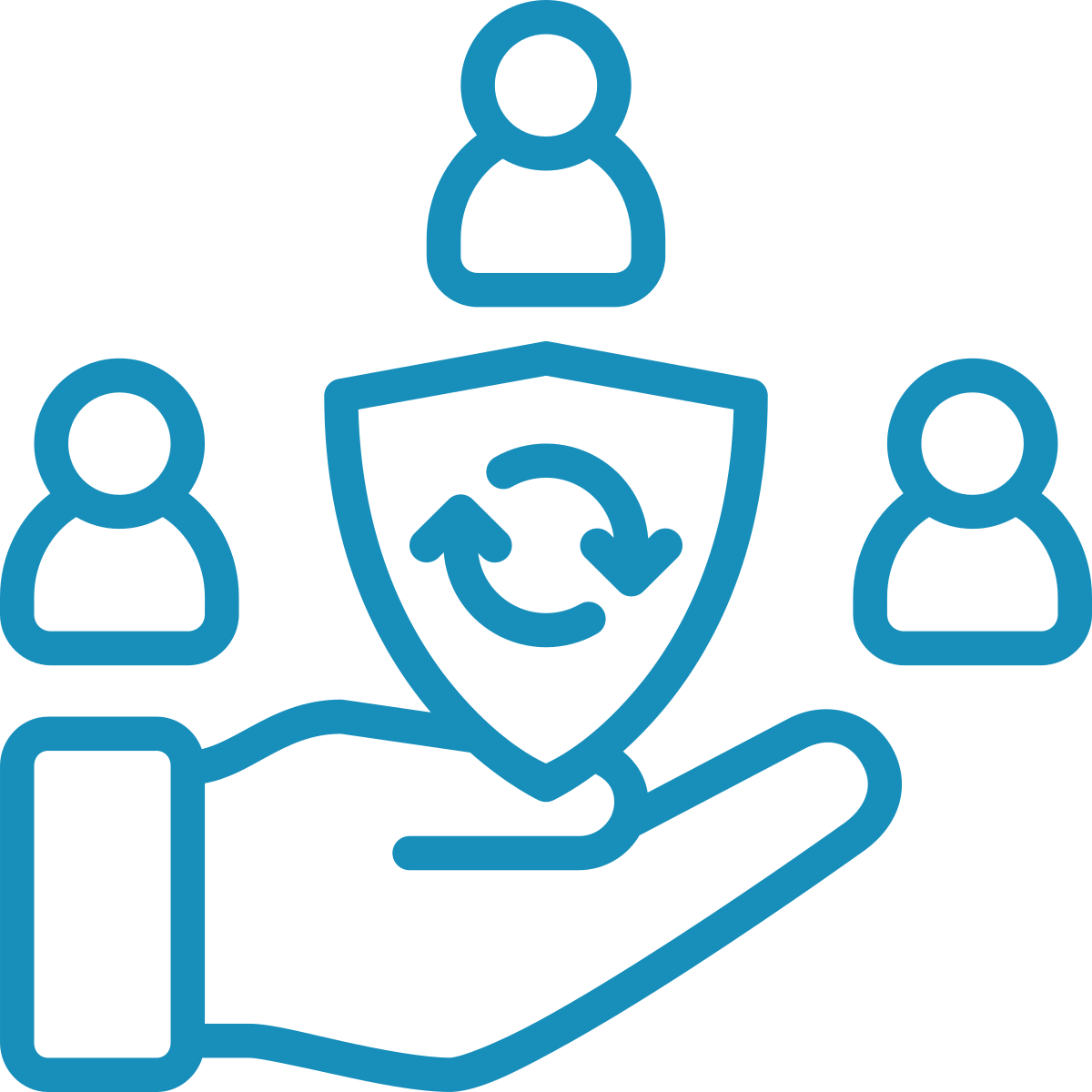 Шаардлага 6.3
Улс орнууд янз бүрийн түвшинд ажиллаж байгаа эмэгтэйчүүдийн тоо, түүнчлэн дотоодын болон гадаадын иргэдийн хооронд хөдөлмөр эрхлэлт хэрхэн хуваарилагдсан талаарх мэдээллийг ил тод болгох шаардлагатай.
Компаниудыг цалингийн хэмжээгээ хүйсийн зөрүүгээр ил тод болгохыг уриалж байна
[Speaker Notes: Газрын тос, байгалийн хий, уул уурхайн салбарт хөдөлмөр эрхлэлтийн талаар илүү дэлгэрэнгүй мэдээлэл өгөх нь улс орон, компаниудад жендэрийн тэгш байдал, орон нутгийн хүн амд зориулсан боломжийг дэмжих бодлого боловсруулахад тусална.
2023 оны ОҮИТБС-ын стандартаар нь янз бүрийн түвшинд ажиллаж буй эмэгтэйчүүдийн тоо, түүнчлэн дотоод, гадаадын иргэдийн хооронд хөдөлмөр эрхлэлтийн хуваарилалт хэрхэн хийгдсэн талаарх мэдээллийг ил тод болгох шинэ шаардлагыг нэвтрүүлсэн.
Компаниудын эрэгтэй, эмэгтэй ажилчдын дундаж орлогын зөрүүг ил тод болгохыг сайшаан дэмжиж байна.]
Байгаль орчин, нийгэм, жендэрийн нөлөөллийн үнэлгээ
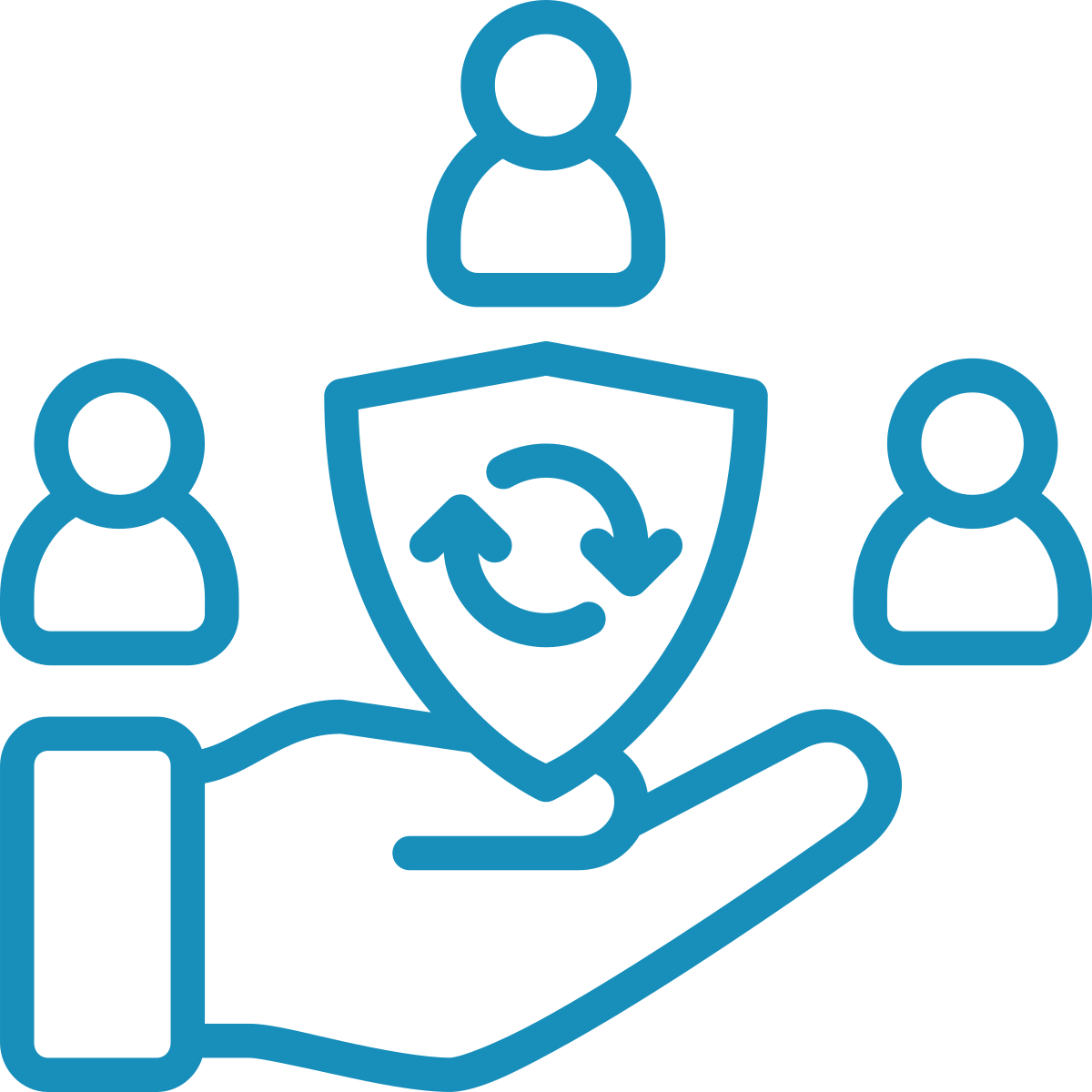 Requirement 6.4
Улс орон, компаниуд байгаль орчин, нийгэм, жендэрийн нөлөөллийн үнэлгээ, мониторингийн тайланг олон нийтэд нээлттэй байлгахыг шаардана.
[Speaker Notes: Газрын тос, байгалийн хий, уул уурхайн төслүүдийн байгаль орчин, нийгэм, жендэрийн нөлөөллийн үнэлгээ нь ихэвчлэн олон нийтийн баримт бичиг байдаг ч, ялангуяа олборлох үйл ажиллагаанд өртсөн ард иргэдийн хувьд тэдгээрт хандахад хүндрэлтэй байдаг.
Эдгээр байгаль орчин, нийгэм, жендэрийн нөлөөллийн үнэлгээ, мөн мониторингийн тайланг олон нийтэд хүртээмжтэй байлгахыг улс орон, компаниудаас шаардаж байна.]
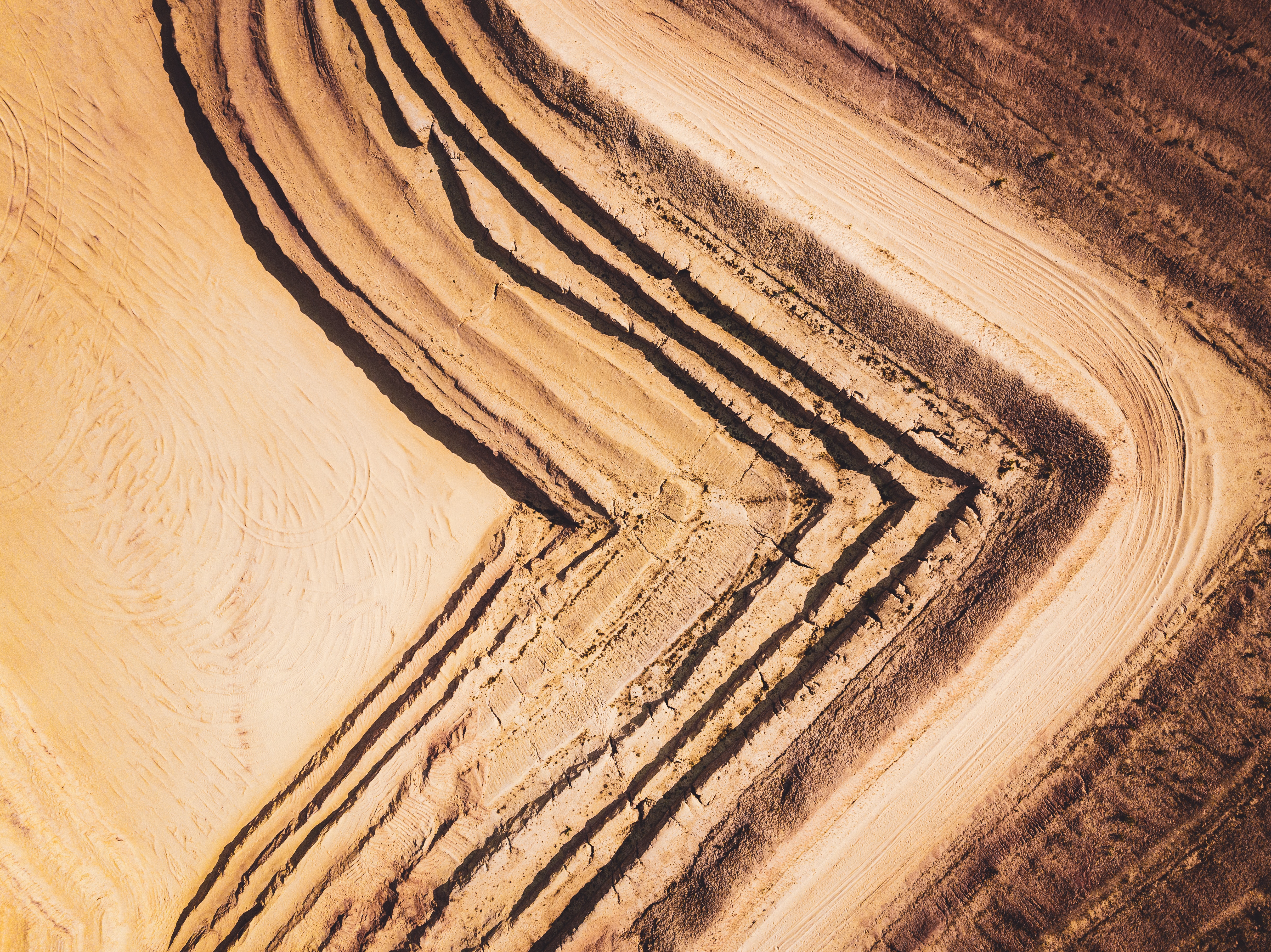 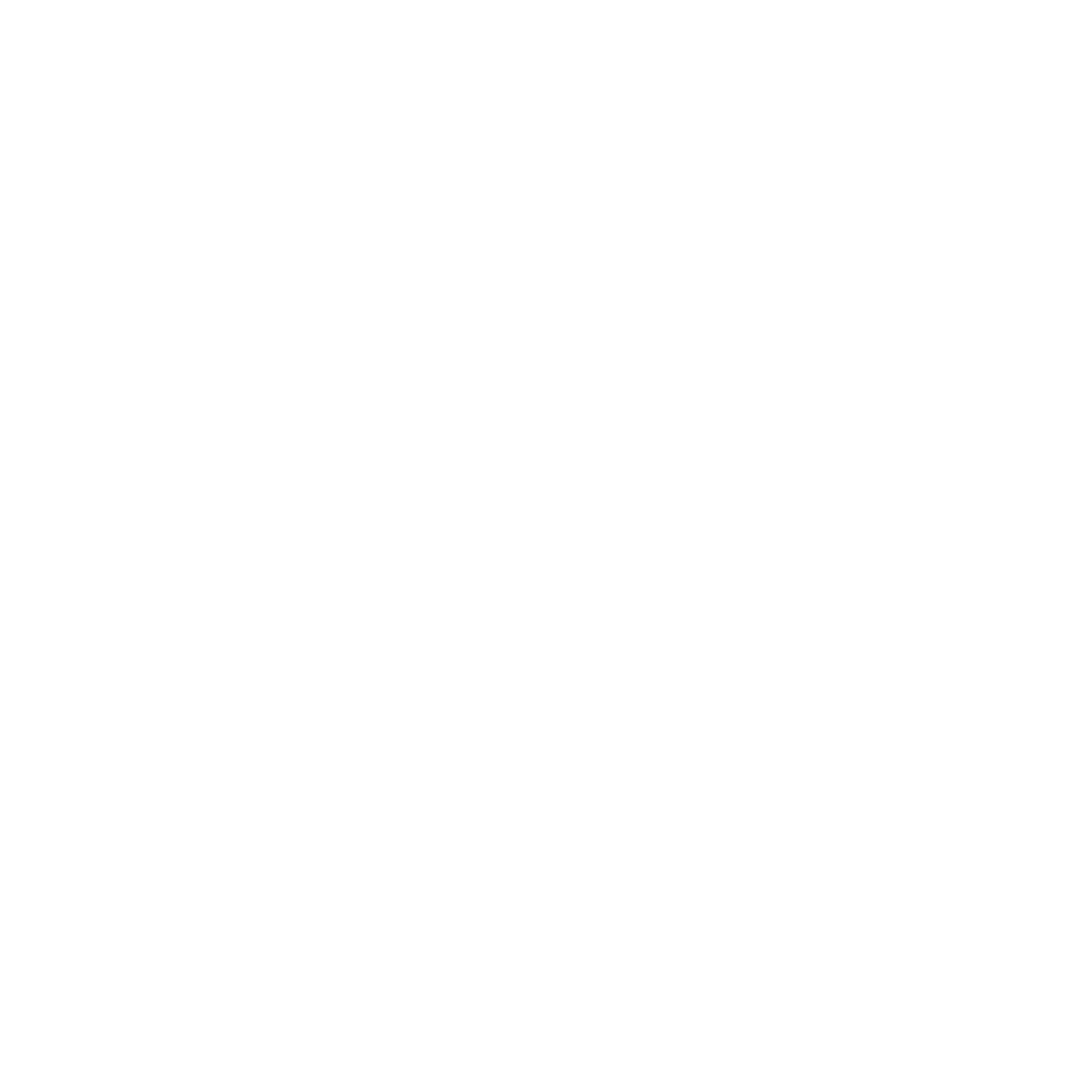 Орлого төвлөрүүлэлт
Шинэ болон боловсронгуй заалтууд нь орлогыг илүү дэлгэрэнгүй, нарийвчилан ил тод болгохыг шаарддаг бөгөөд энэ нь улс орнууд татварын бааз сууриа бэхжүүлж, орлогыг нэмэгдүүлэхэд тусална.
[Speaker Notes: 2023 оны ОҮИТБС-ын стандартад орлого, үйлдвэрлэл, экспортын талаар илүү найдвартай, дэлгэрэнгүй мэдээлэллийг ил тод болгох шаардлагатай заалтуудыг оруулсан болно.
Энэ ил тод болгосоноор байгалийн баялаг ихтэй улс орнуудад татварын бааз сууриа бэхжүүлж, орлогоо илүү үр дүнтэй цуглуулахад тус болох дүн шинжилгээ гаргахад  дэмжлэг болж чадна. 
Олон талт оролцогчдын бүлгүүд ОҮИТБС-ын тайланг ашиглан мэдээлэл цуглуулах, баталгаажуулах үндсэн механизмуудыг хянаж, мэдээлэлд дүн шинжилгээ хийж, бодлого, практикийг сайжруулах зөвлөмж гаргах боломжтой.]
Үйлдвэрлэл, экспортын талаар илүү чанартай ил тод мэдээлэл
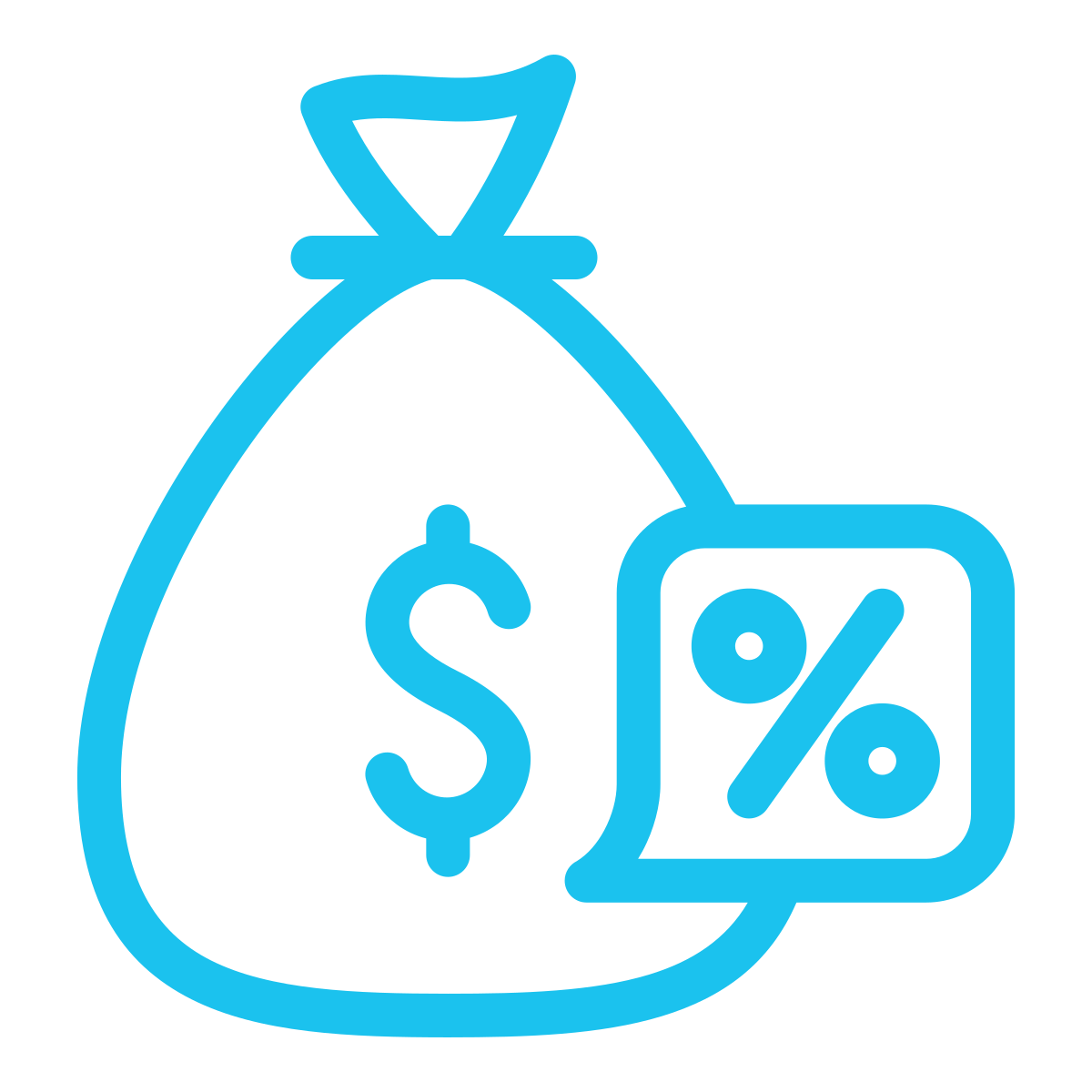 Шаардлагууд 3.2 ба 3.3
Улс орнууд үйлдвэрлэл, экспортын мэдээллийн үнэн зөвийг хэрхэн хянаж, баталгаажуулж байгаагаа ил болгох ёстой
Улс орнууд бичил уурхайн үйлдвэрлэл, экспортын тооцоог ил болгох ёстой.
[Speaker Notes: Төсөлөөр, тэр ч байтугай гүйлгээгээр ангилсан үйлдвэрлэл, экспортын мэдээлэл нь нарийвчилсан дүн шинжилгээ хийх боломжийг олгодог.
Энэ нь орлогын хэмжээ, үнэ цэнийг дутуу тайлагнах, хууль бус худалдаа, авлига зэрэг орлогын алдагдалтай холбоотой эрсдлийг тодорхойлж, шийдвэрлэхэд тусална. 
2023 оны ОҮИТБС-ын стандартын дагуу улс орнууд ихэвчлэн газрын тос, байгалийн хий, уул уурхайн компаниудаас авдаг олборлолт, экспортын мэдээллийн үнэн зөвийг хэрхэн хянаж, баталгаажуулах ёстойг ил тод болгох ёстой.
Бичил уурхайн үйлдвэрлэл, экспортын тооцоог мөн ил болгох хэрэгтэй.]
Компаниудын зардлыг шилэн болгох
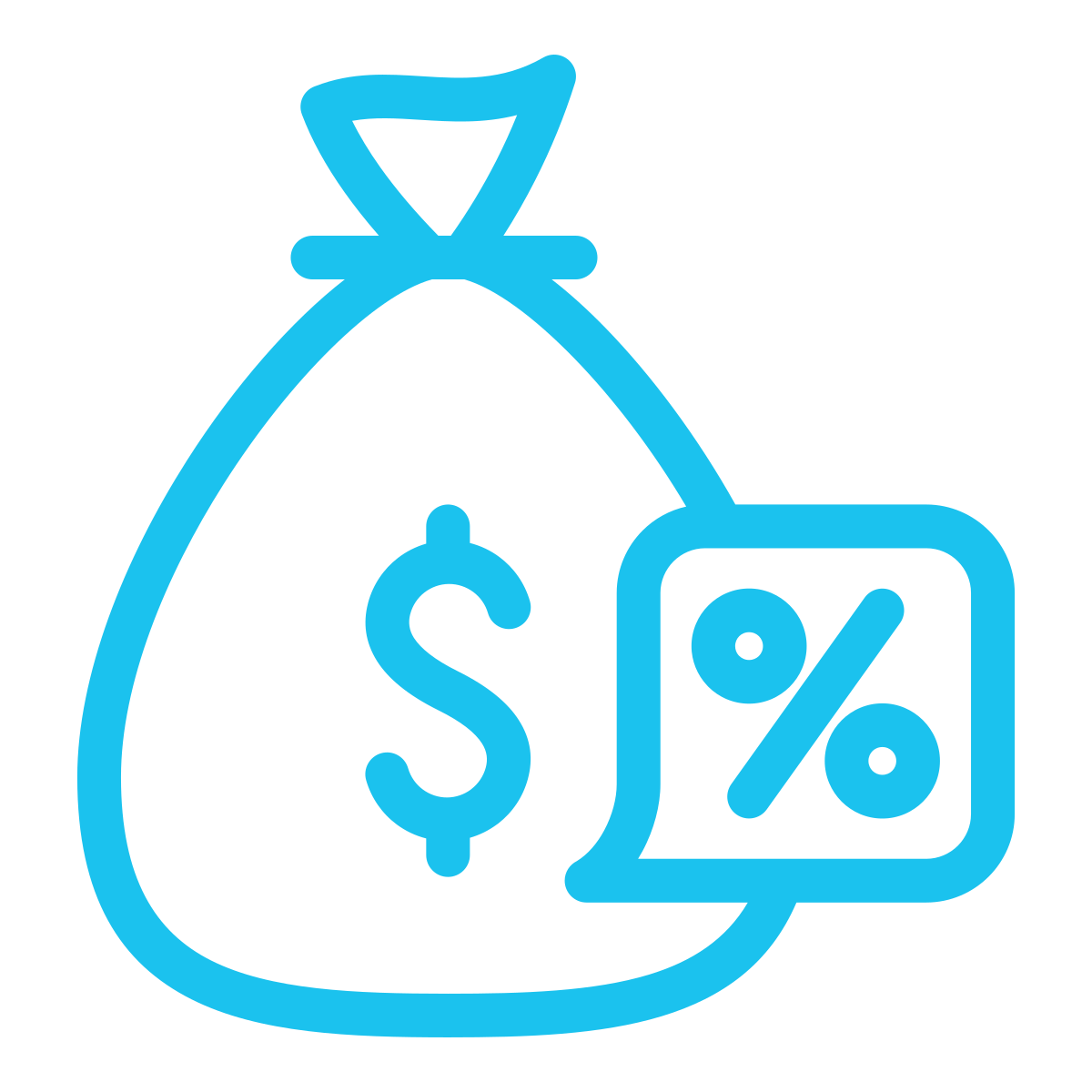 Requirement 4.10
Улс орнууд компаниудын зардалд хэрхэн хяналт тавьж байгаагаа ил тод болгох шаардлагатай
Улс орнууд татвар, зардлын аудитын нэгтгэлийг нийтлэх төлөвтэй байна
Улс орнууд болон компаниудыг хөрөнгийн болон үйл ажиллагааны зардал, нийт зардлыг ил тод болгохыг хөхүүлэн дэмжинэ.
[Speaker Notes: Газрын тос, байгалийн хий, уул уурхайн компаниудын зардал нь Засгийн газар төслөөс хэр их орлого хүлээн авахад нөлөөлдөг.
2023 оны ОҮИТБС-ын стандартын дагуу улс орнууд компаниудын зардлыг хэрхэн хянадаг талаар ил тод болгох, хамгийн багадаа татвар, зардлын эцсийн аудитын нэгтгэлийн хураангуйг нийтлэх шаардлагатай.
Компаниуд болон засгийн газруудыг компаниудын зарласан хөрөнгийн болон үйл ажиллагааны зардал, түүнчлэн төсөл эхэлснээс хойш гарсан нийт зардлыг ил тод болгохыг хөхүүлэн дэмжинэ.]
Орлогыг ил тод болгох илүү хялбар үйл явцад хүрэх замнал
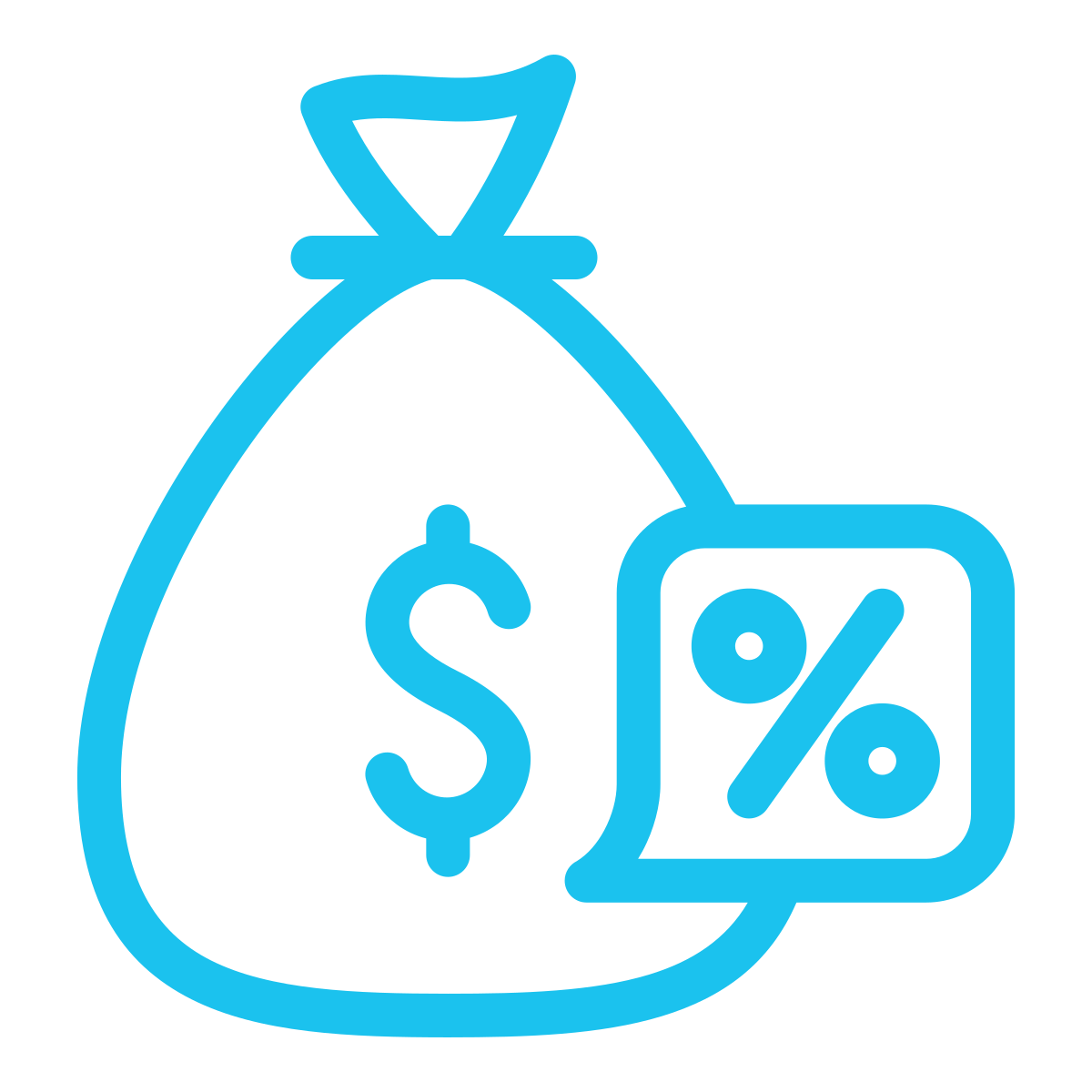 Шаардлагууд 4.1 ба 4.9
Одоогийн байдлаар стандартын журмын дагуу төлбөр, орлогыг Бие даасан хянан нэгтгэгч нэгтгэдэг.
ОҮИТБС нь өндөр чанартай өгөгдлийг хангахад илүү эрсдэлд суурилсан арга замын  хувилбаруудыг боловсруулж байна.
[Speaker Notes: ОҮИТБС-ын стандартад оруулсан өөрчлөлтүүд нь орлого, төлбөрийг ил тод болгох илүү хялбар үйл явцыг бий болгож байна.
Одоогийн байдлаар стандарт журамаар төлбөр, орлогыг нэгтгэдэг зөвхөн Бие даасан администратор хийж байна.
ОҮИТБС нь өндөр чанартай өгөгдлийг хангахад илүү эрсдэлд суурилсан хандлагыг агуулсан хувилбаруудыг боловсруулж байна.]
Гэрээний ил тод байдлыг бэхжүүлэх
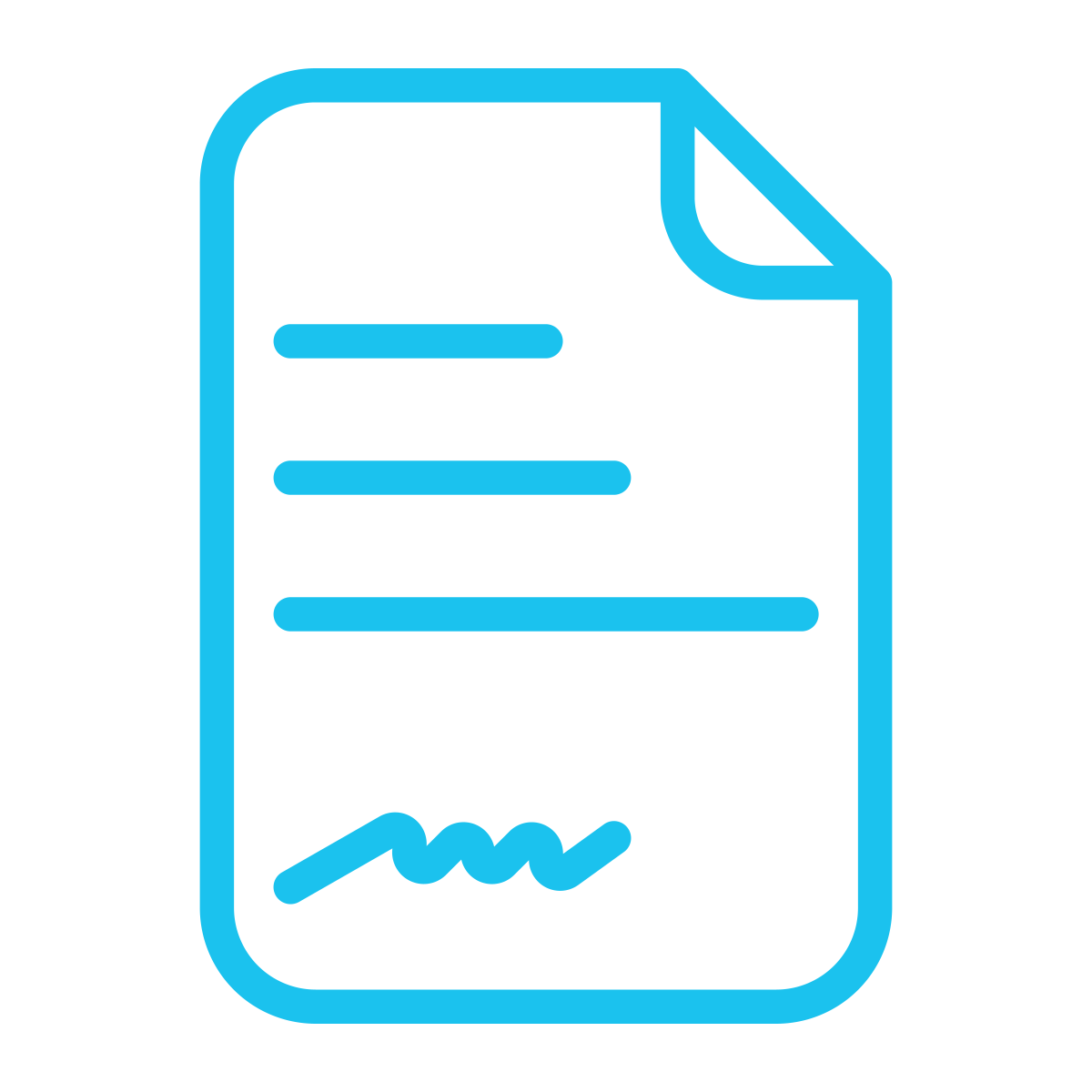 Шаардлага 2.4
Олон талт оролцогчдын бүлгүүд материаллаг байдал, бодит байдлын үүднээс аль хайгуулын гэрээг ил тод болгохыг тодорхойлох шаардлагатай.
Гэрээнд ямар баримт бичгийг хавсралт, нэмэлт, гэж үзэхийг анхаарч үзэх шаардлагатай.
Гэрээний ил тод байдлыг бэхжүүлэх
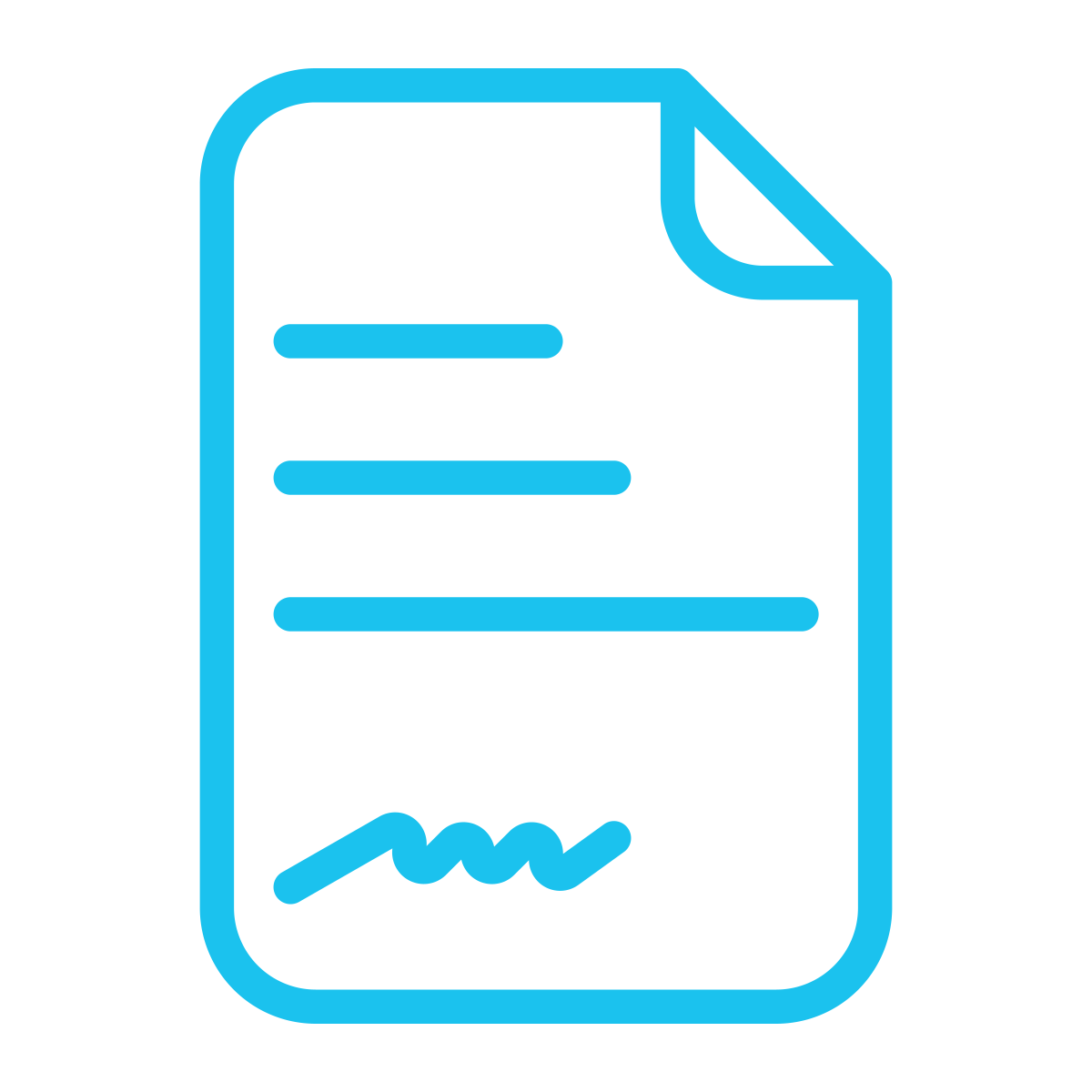 Шаардлагууд 4.2, 4.3 ба 6.1
Улс орнууд үйлдвэрлэлийн болон бусад биет бус орлогын төрийн өмчийн хувьд оногдох бүтээгдэхүүнийг худалдах нөхцөлийг тусгасан гэрээг ил тод болгохыг уриалж байна.
Улс орнууд дэд бүтэц, бартерын заалт бүхий аливаа гэрээ, түүний дотор нөөц баялгаар баталгаажсан зээлийн гэрээг ил тод болгохыг уриалж байна.
Улс орнууд нийгмийн ба байгаль орчны холбогдолтой төлбөрүүд, тэдгээрийн гэрээ, хавсралт зэрэг бусад салшүгй хэсг болох баримт бичгүүдийг ил тод болгоно.
Шилжилтийн зохицуулалт
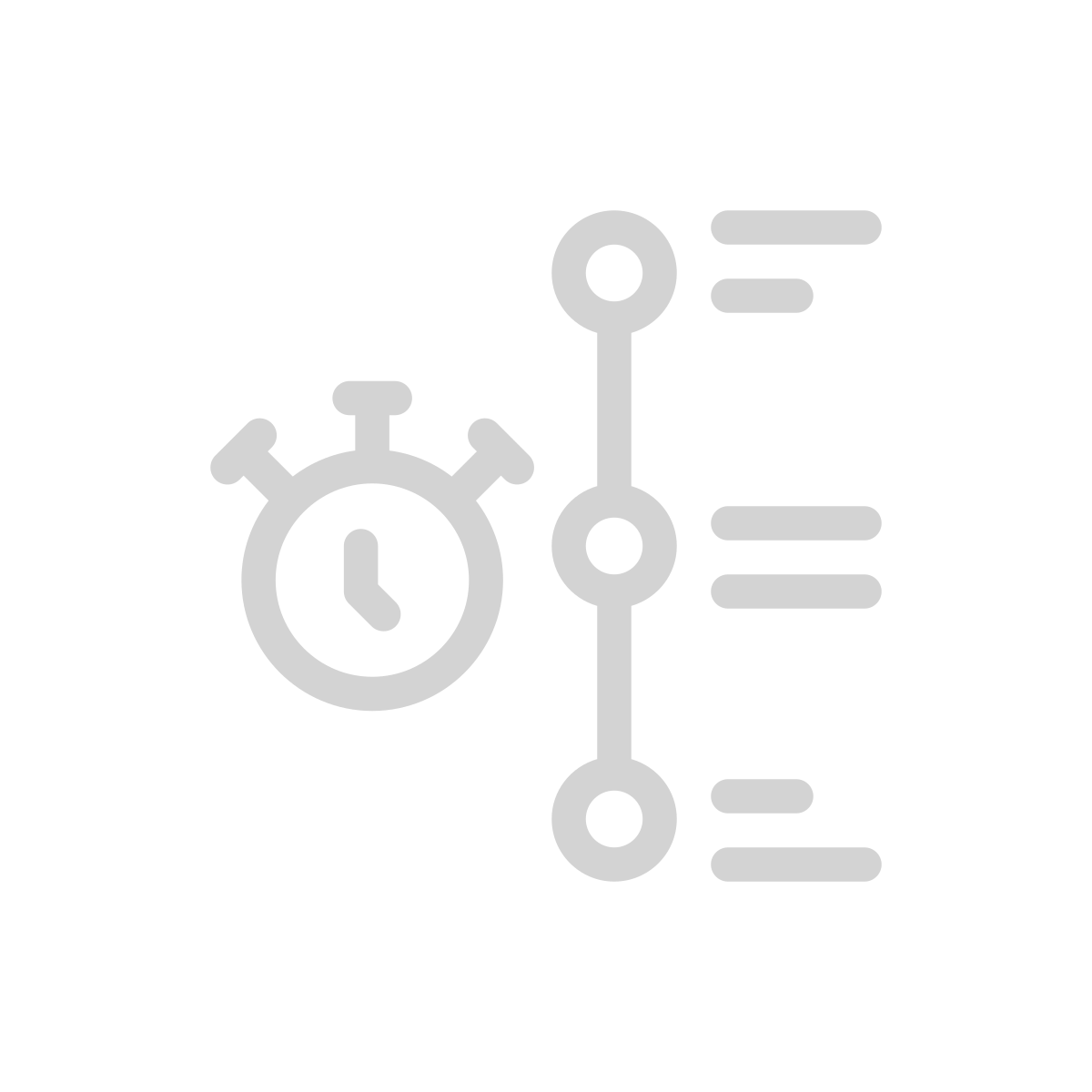 Өөрчлөлтүүд хэзээ хүчин төгөлдөр болох вэ?
Хэрэгжүүлэгч орнуудыг 2025 оны 1-р сарын 1-ээс эхлэн 2023 оны ОҮИТБС-ын стандартын дагуу үнэлнэ.
Шилжилтийг хөнгөвчлөхийн тулд улс орнууд ОҮИТБС-ын дараагийн ажлын төлөвлөгөө болон тайлагналын мөчлөгт өөрчлөлт оруулахыг хөхүүлэн дэмжинэ.
[Speaker Notes: Ажлын төлөвлөгөө, хяналт-шинжилгээний 1.5-р шаардлага нь орон нутгийн тэргүүлэх чиглэлийн дагуу хэрэгжилтийг зохицуулах уян хатан байдлыг олон талт бүлэгт олгож байна.]
Украинд үзүүлэх үр дагавар
ОҮИТБС-ын шаардлагуудыг тайлагнах нь үндэсний тэргүүлэх зорилтуудтай нийцэж байгаа эсэхийг баталгаажуулах
Олборлолт, эрчим хүчний салбарын дайны эдийн засагт оруулсан хувь нэмрийг онцлон тэмдэглэх
ОҮИТБС-ын тайлан нь авлигын эрсдэлтэй тэмцэхэд хэрхэн хувь нэмэр оруулдгийг харуулах
Мэдээллийг түгээн дэлгэрүүлэх, системтэй танилцуулах ахиц дэвшлийг хурдасгах
Олон нийтэд мэдээлэх нь үндэсний аюулгүй байдлын асуудалд үүсгэж болзошгүй зүйлсийг онцлон тэмдэглэх
Баярлалаа
E-MAIL secretariat@eiti.org PHONE +47 22 20 08 00 
ADDRESS EITI International Secretariat, Rådhusgata 26, 0151 Oslo, Norway